Why choose Select?
At Select, successful school trips are our business - we have a collective 200+ years’ of experience within school educational and ski tours, ensuring the best team to take care of you.

Our commitment to health and safety is inherent in everything we do. We have rigorous procedures in place to ensure consistent standards are achieved and adhered to for all of our travelling guests.

100% financially protected with ABTA, ATOL and members of STF with LOtC badge.

24 hour emergency contact number and medical assistance service.

Fully Comprehensive Travel Insurance included.

A proven track record of successful trips.
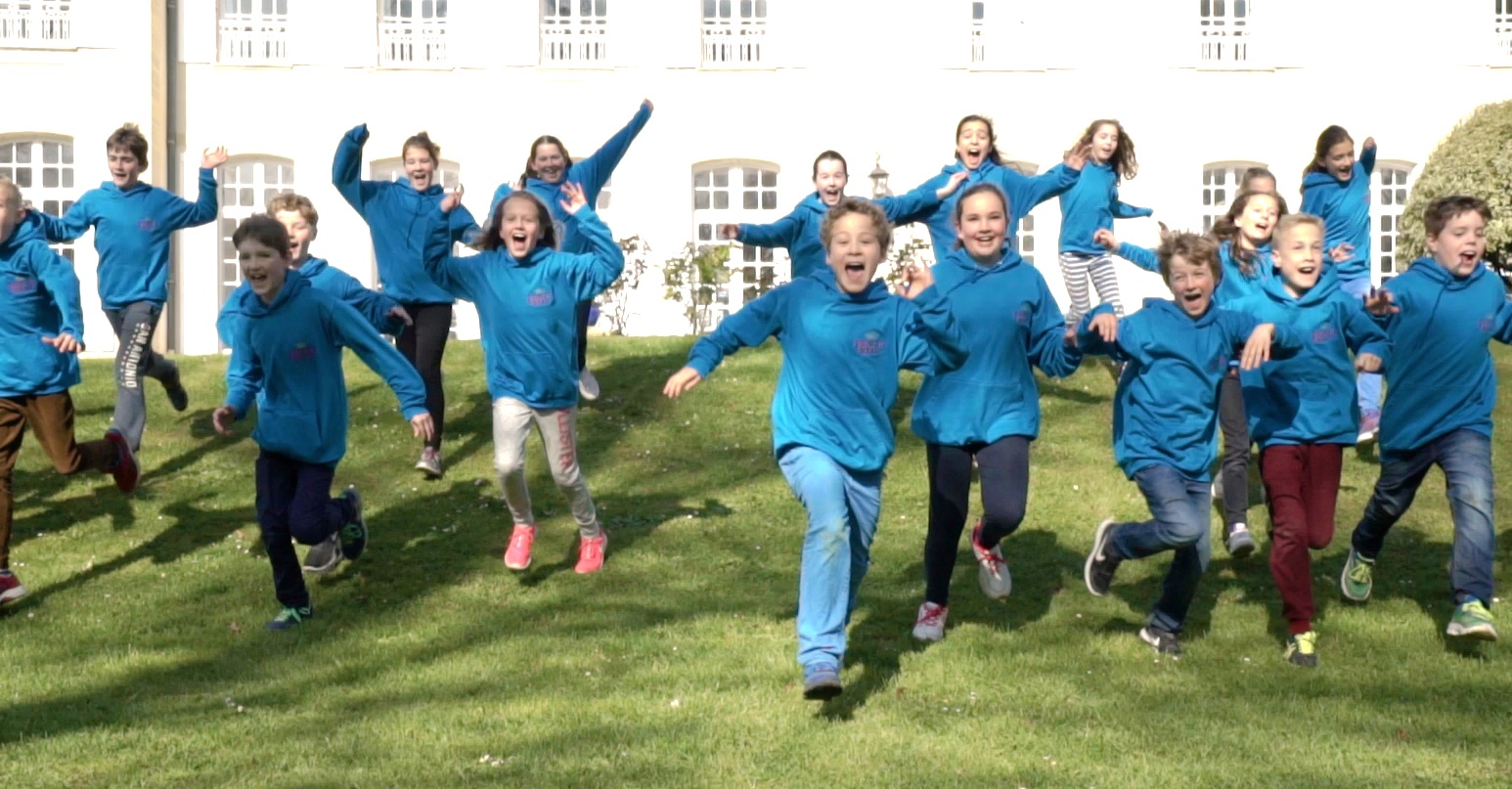 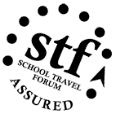 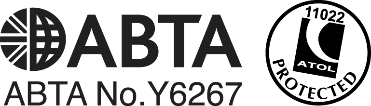 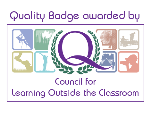 Location Just 15 mins from Bayeux & D-Day Landing beaches
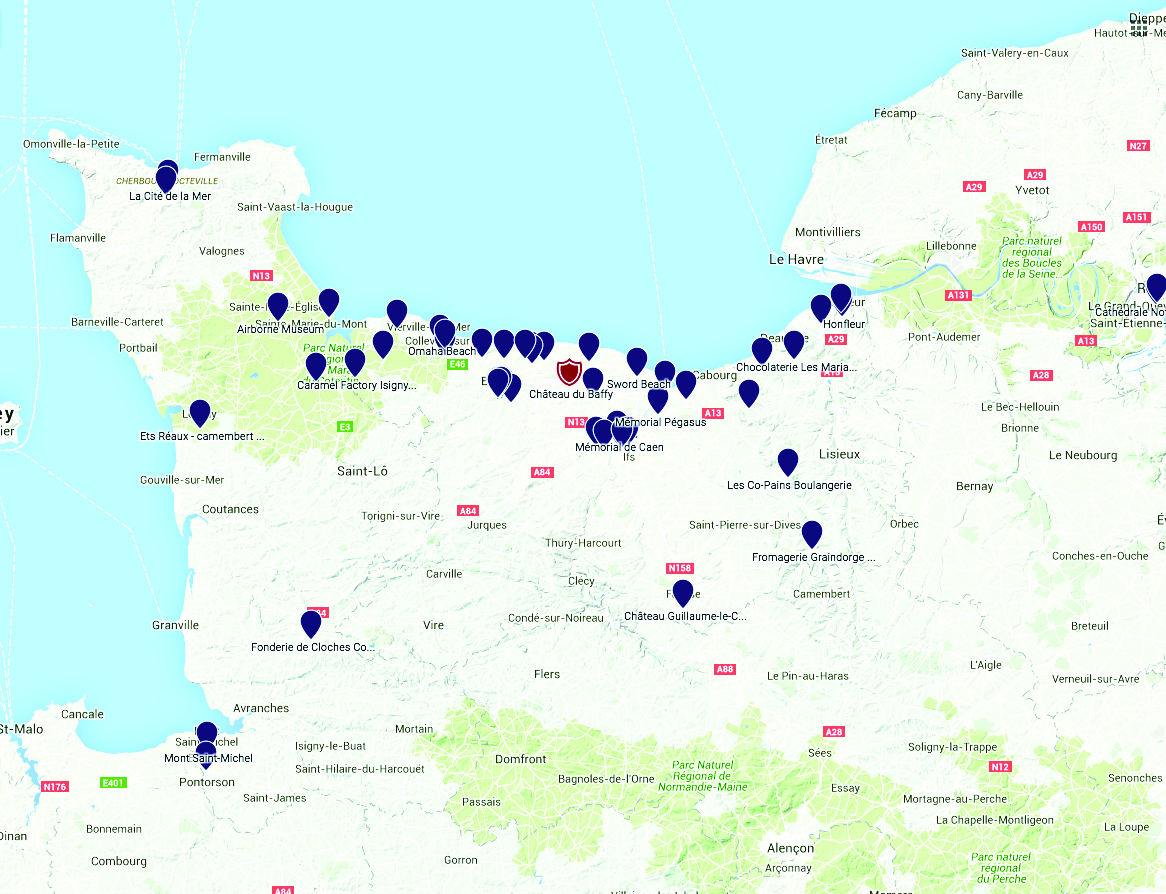 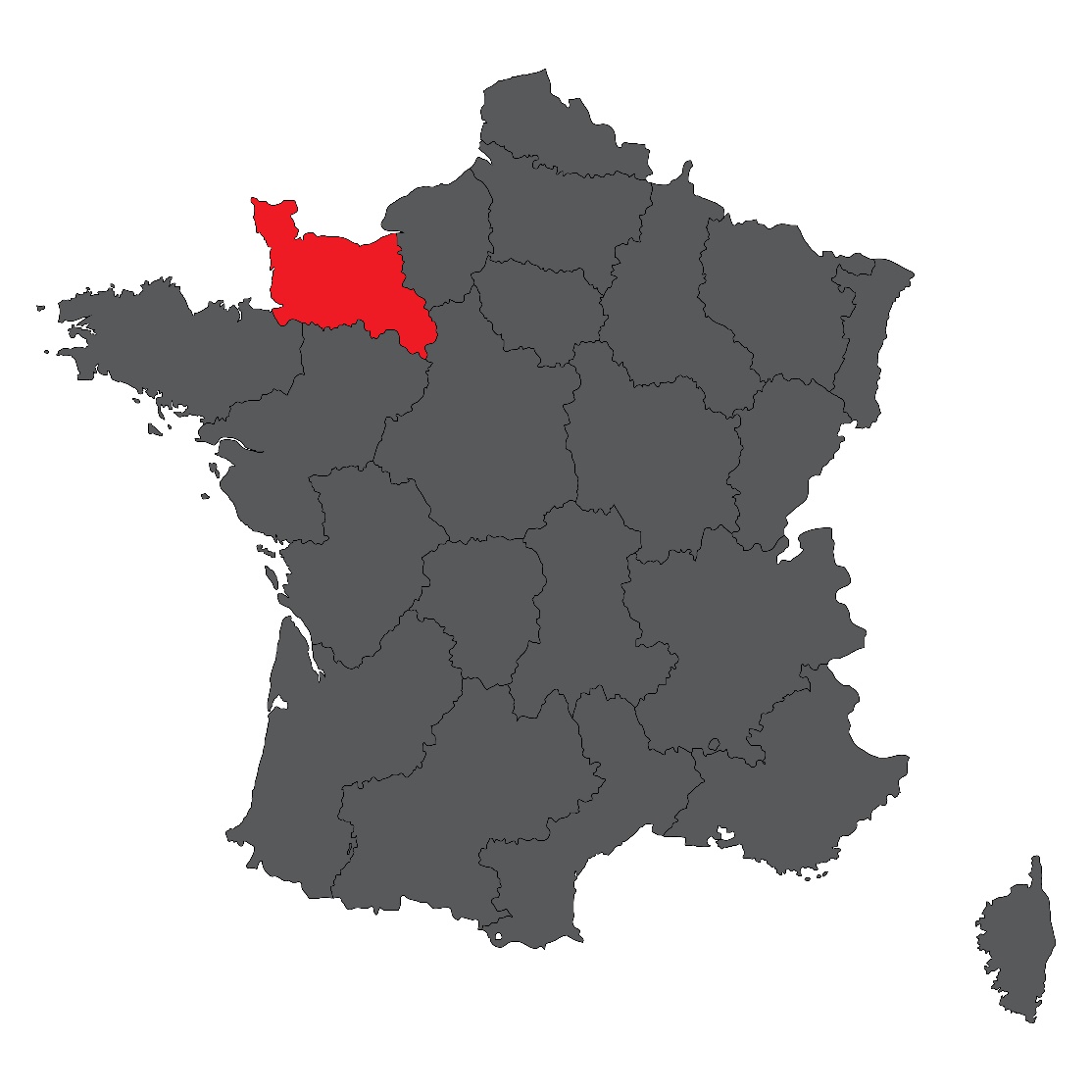 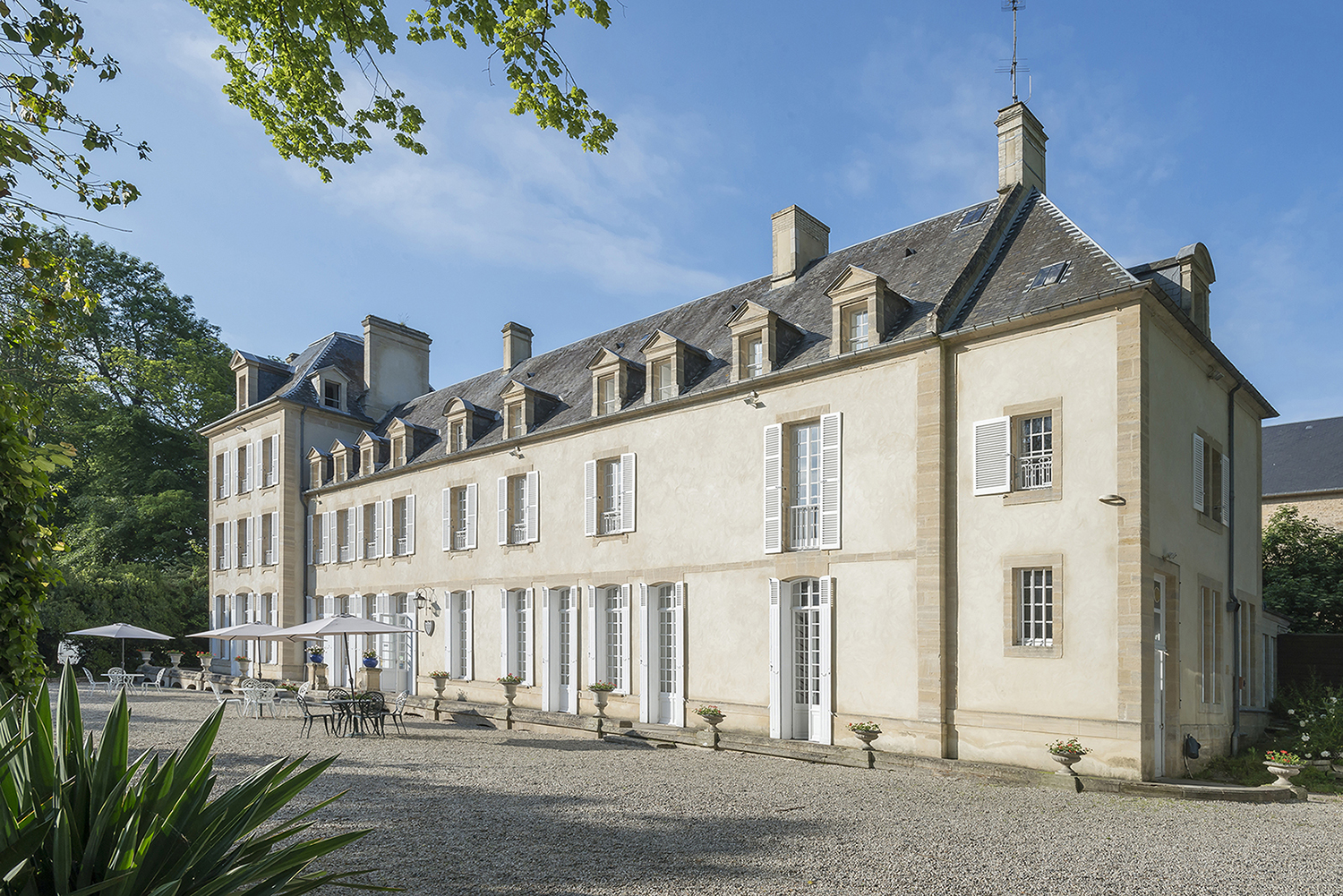 Adjacent Villa Mathilde
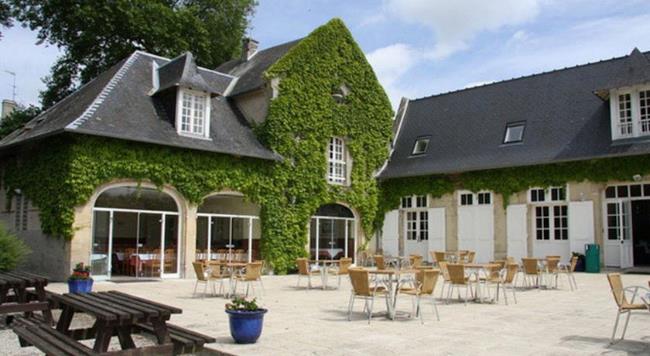 Main Building
Village Location & Grounds
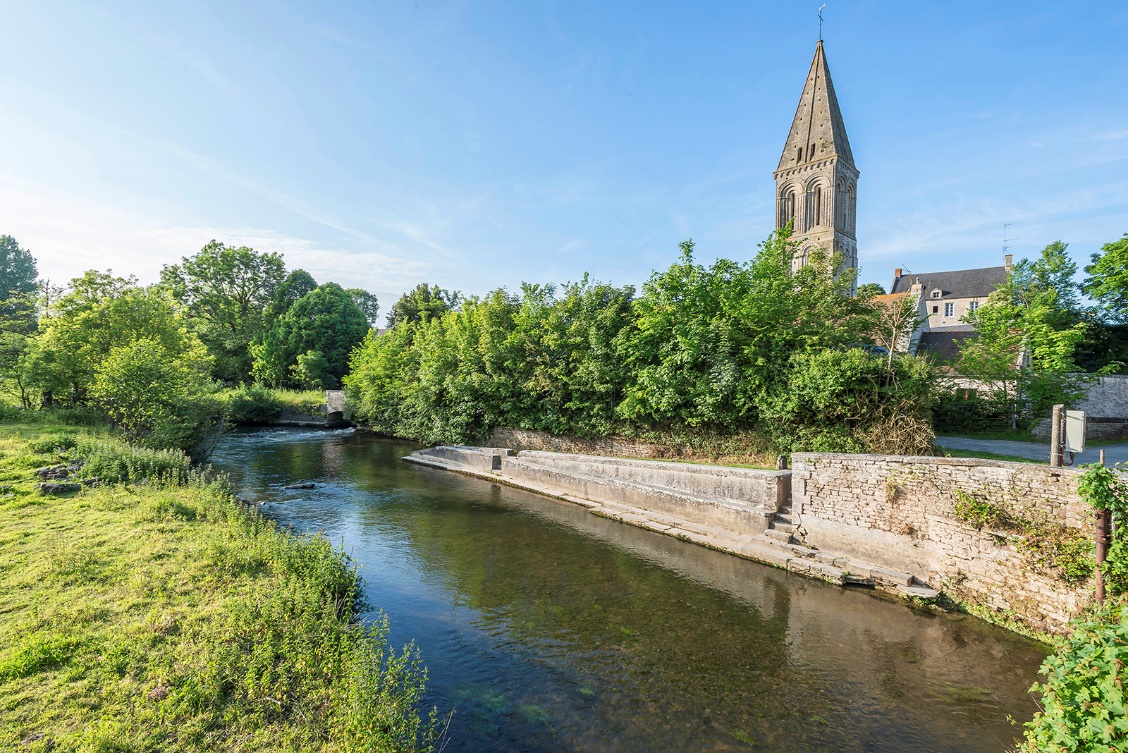 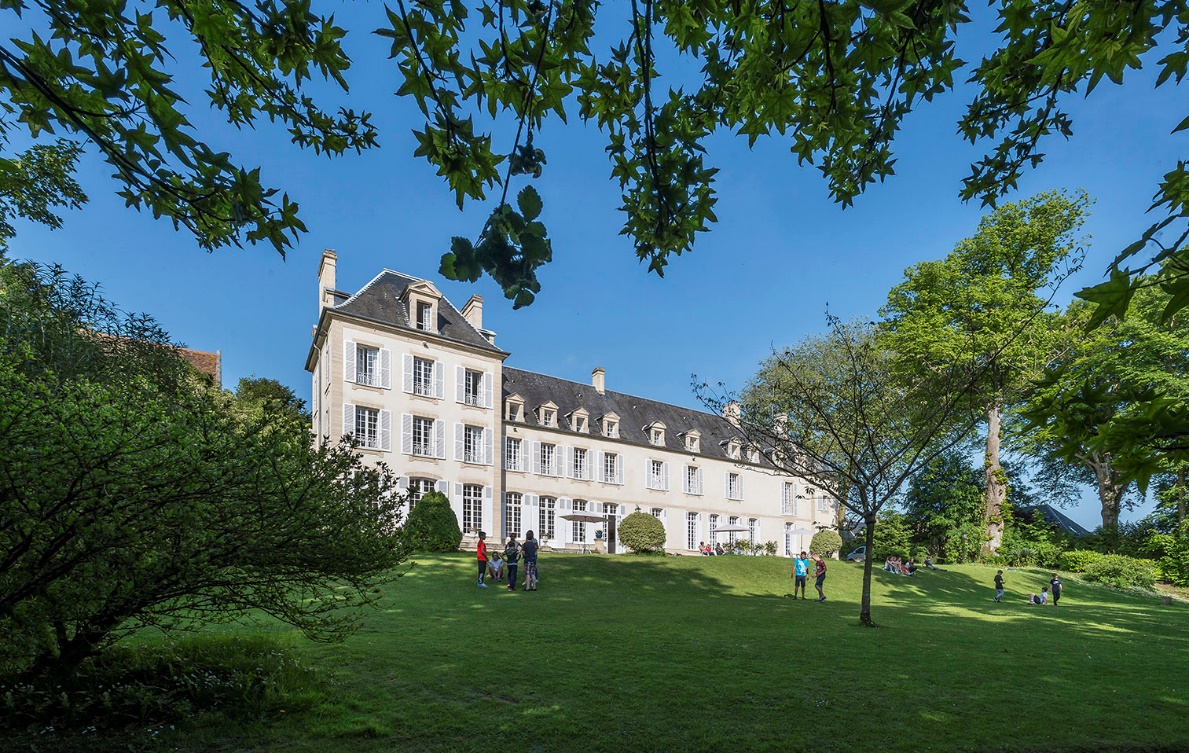 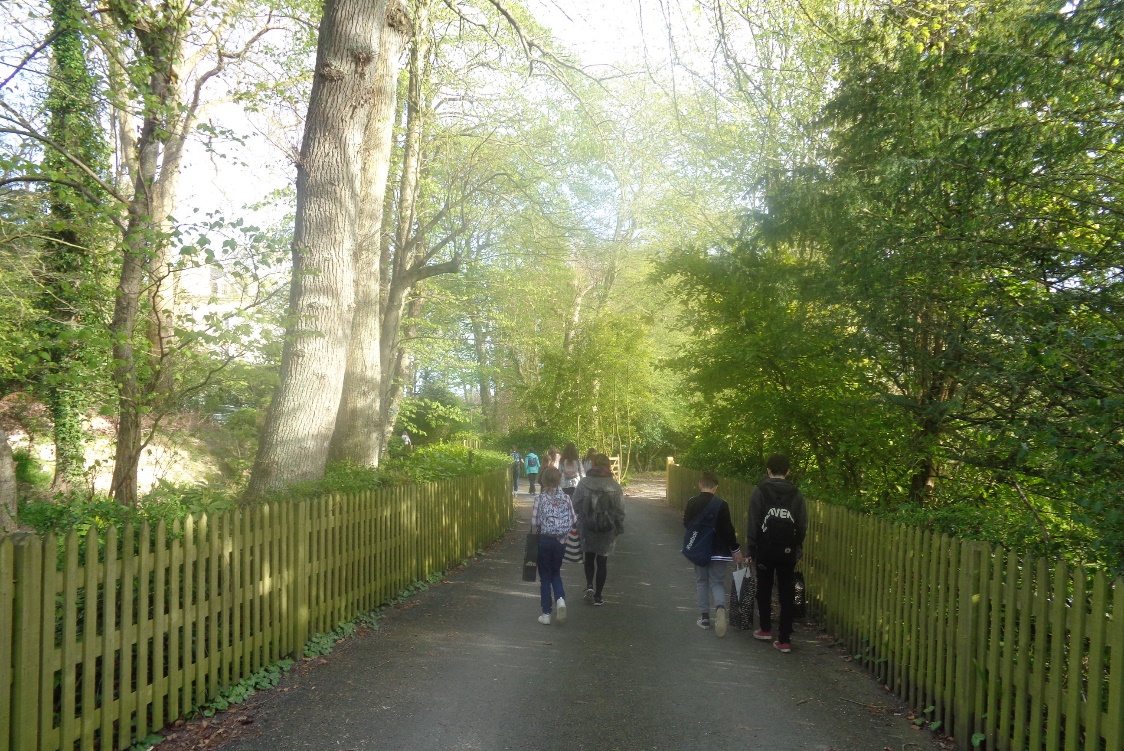 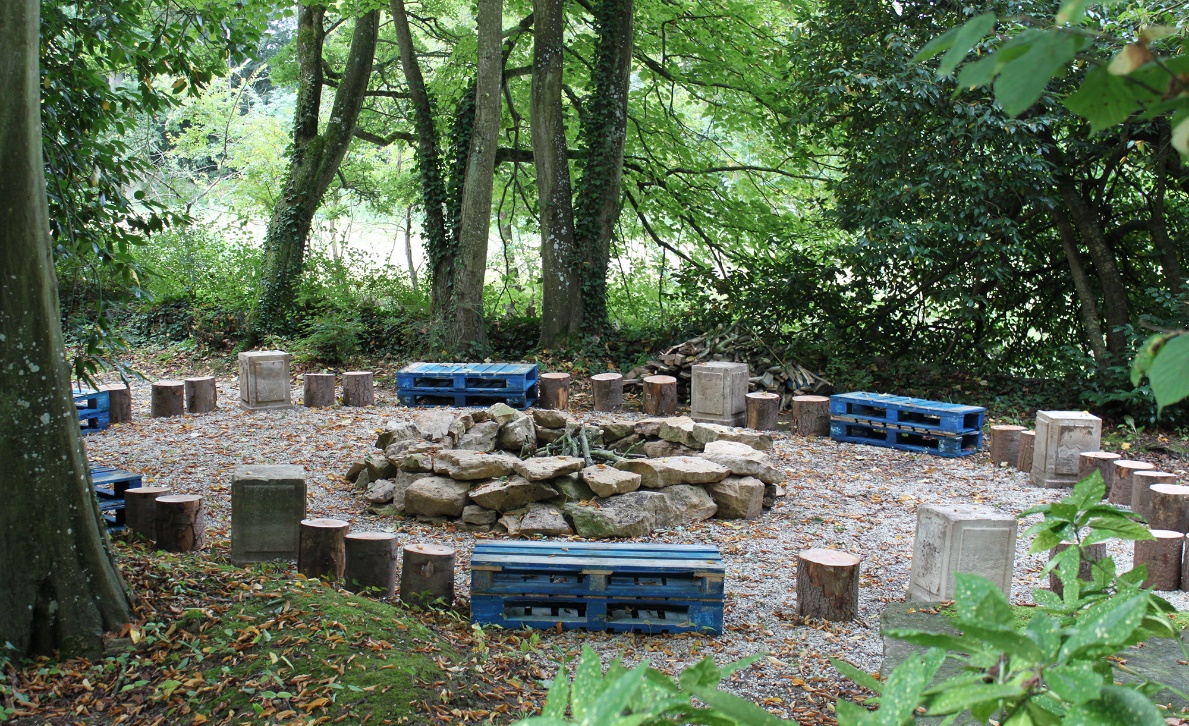 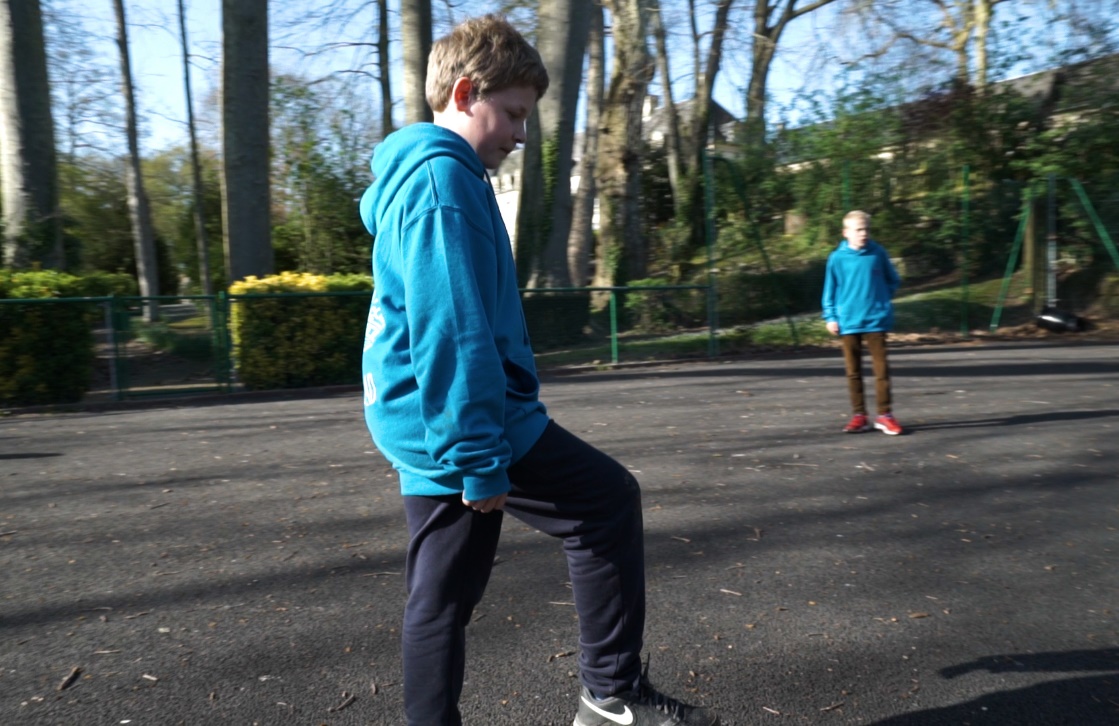 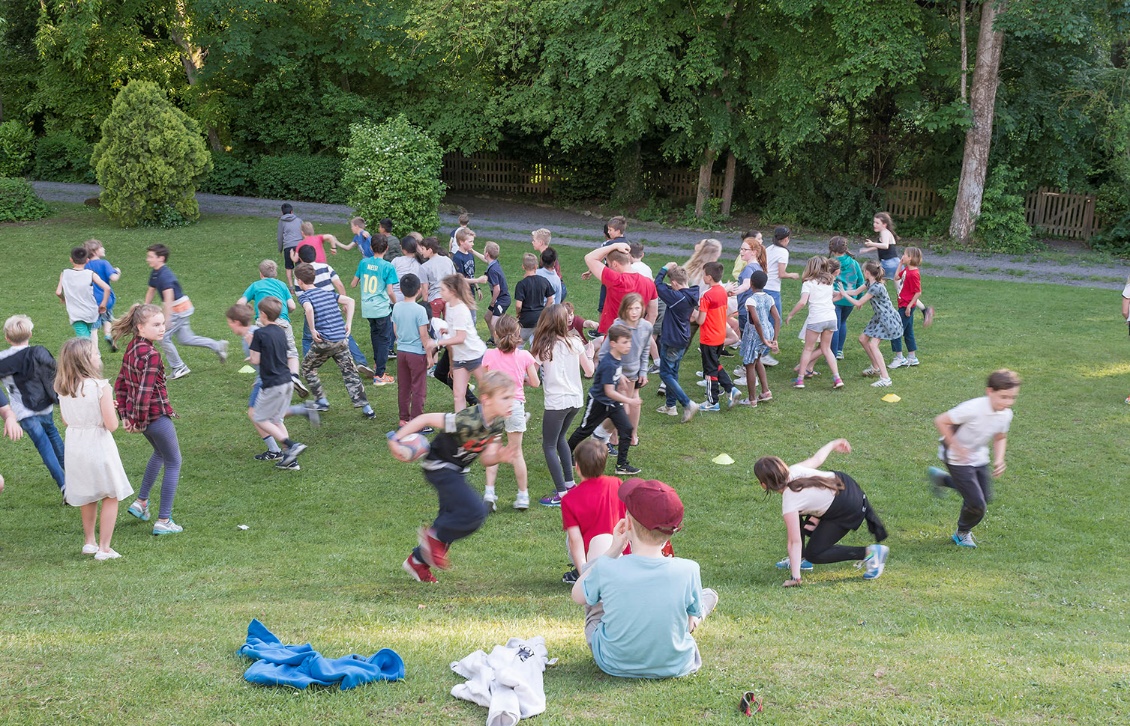 Inside the Chateau
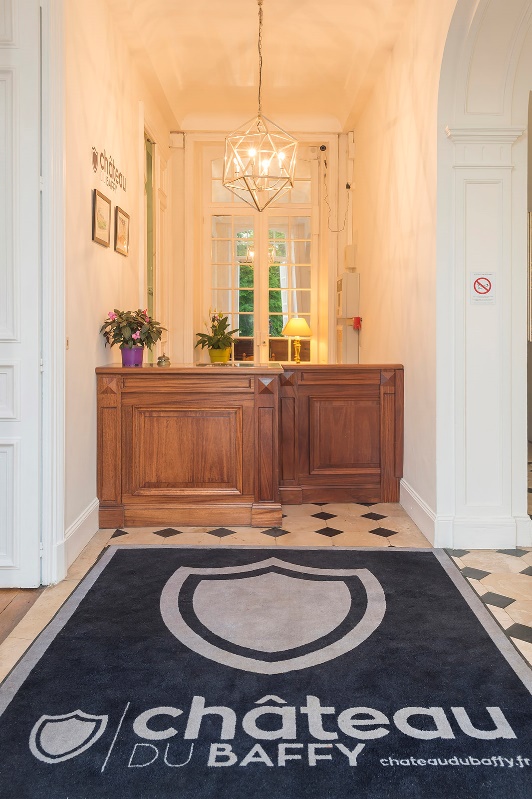 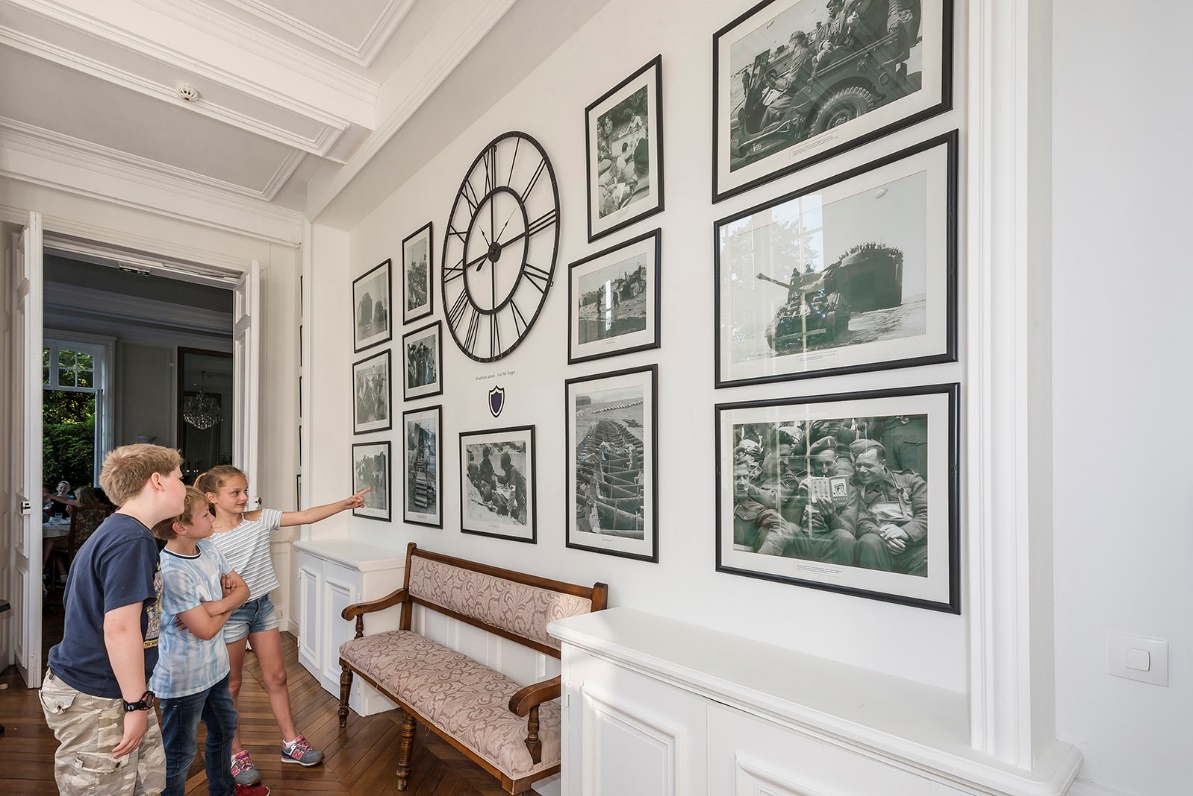 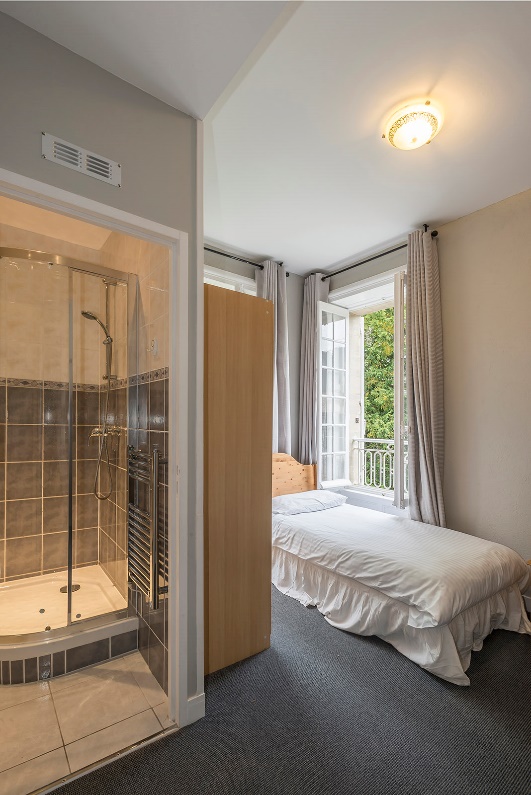 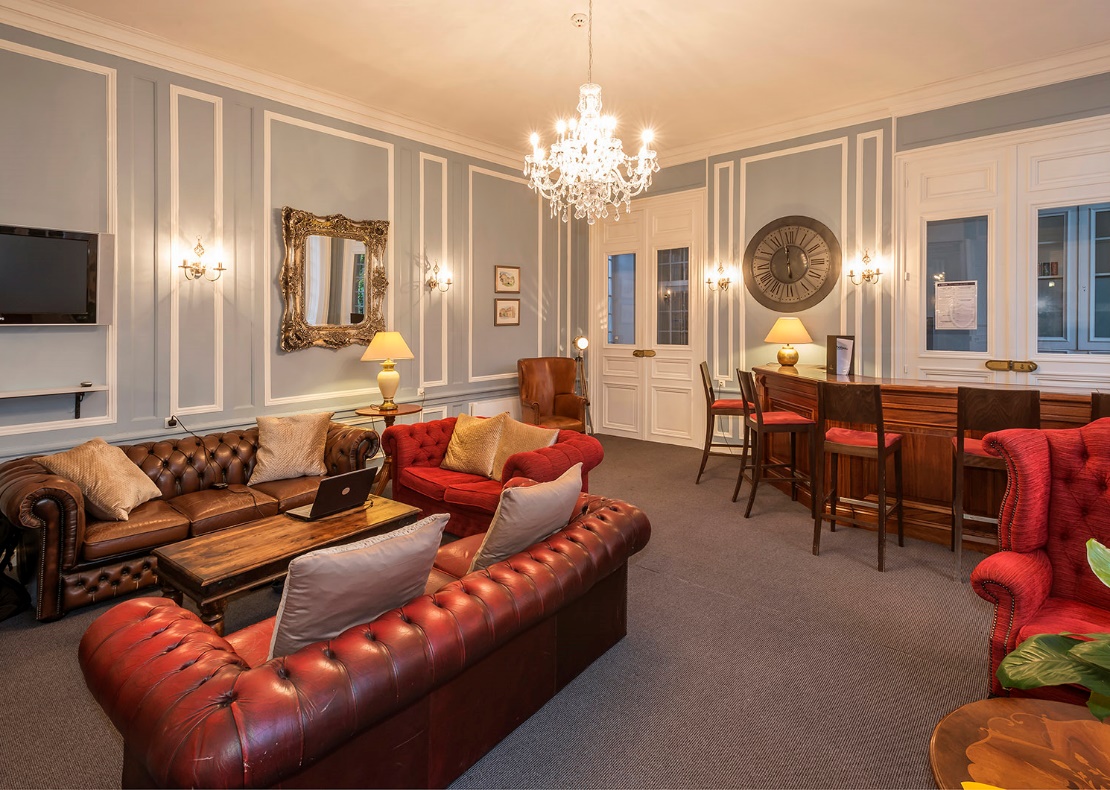 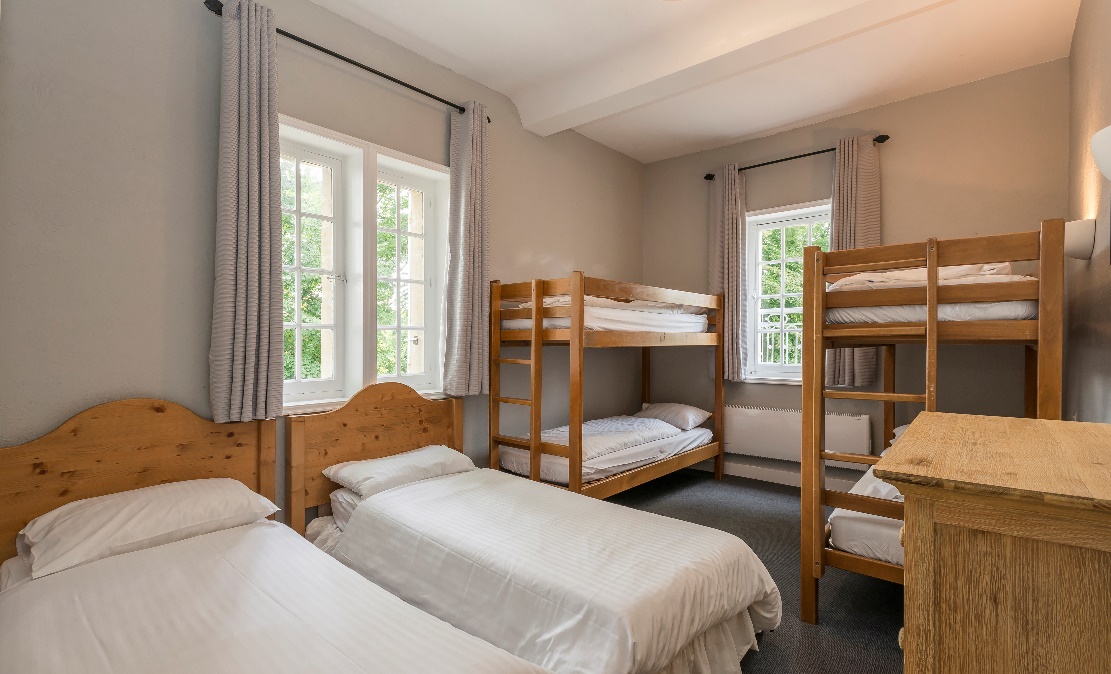 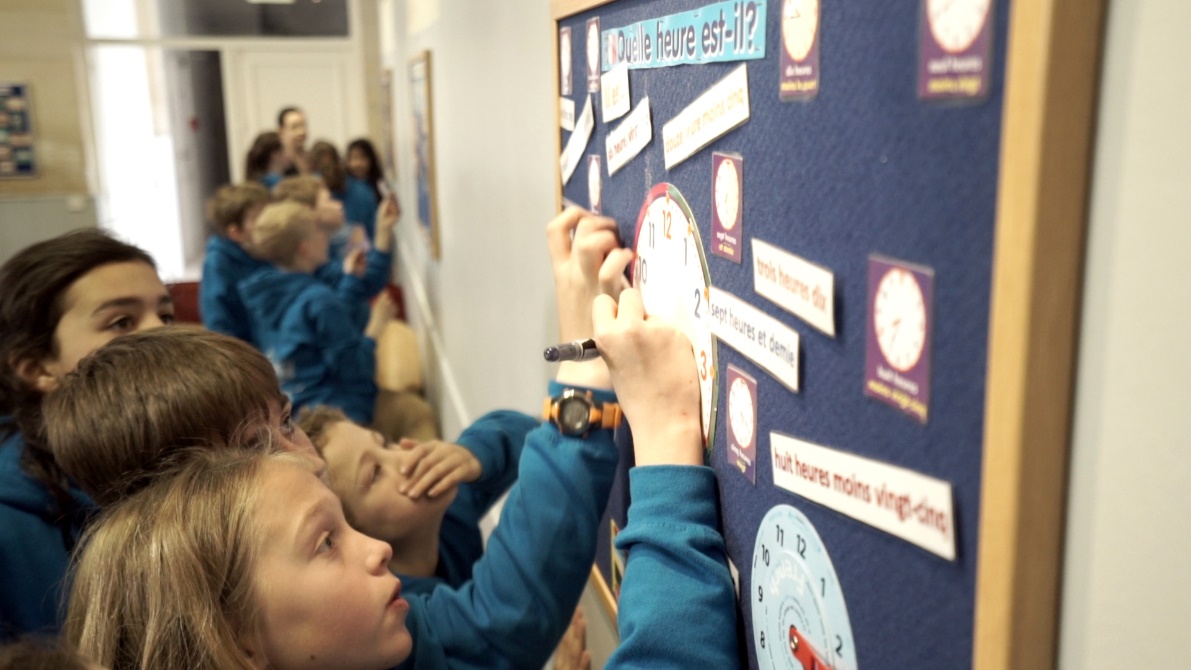 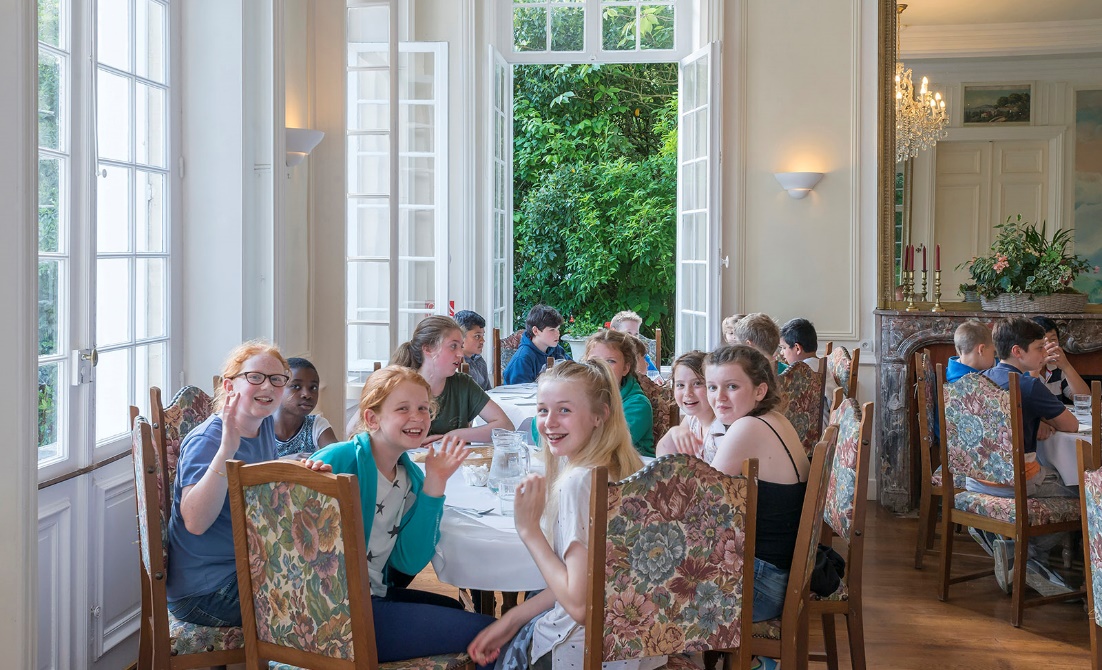 Meals & Packed Lunches
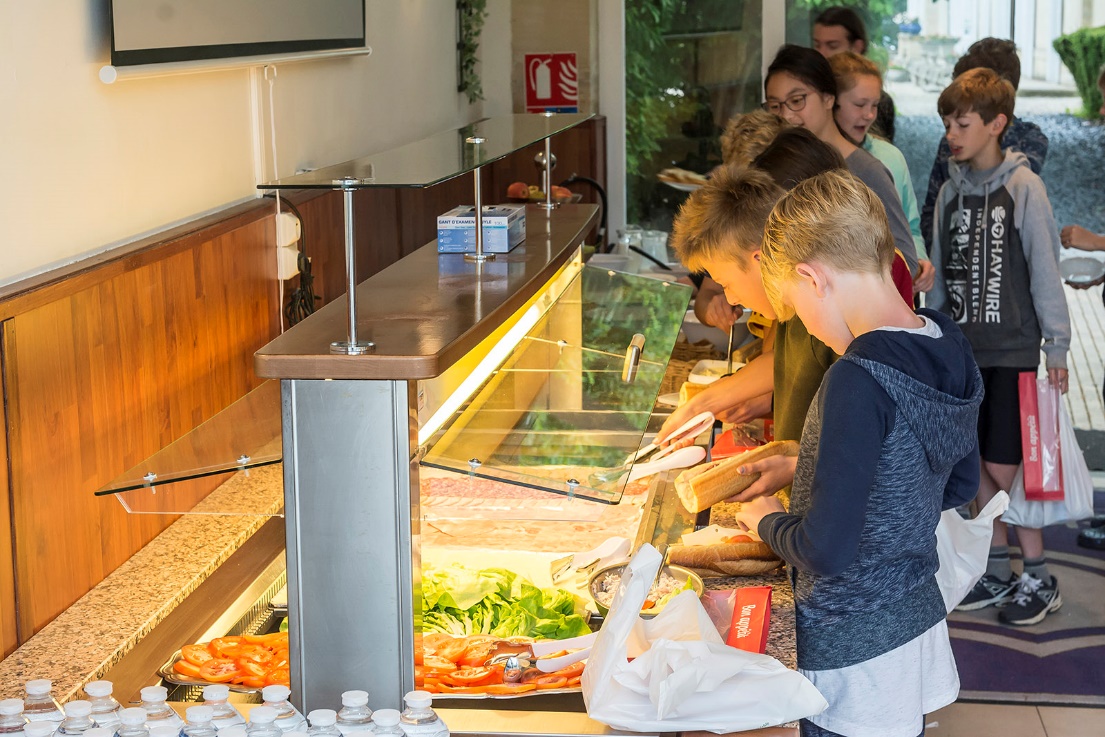 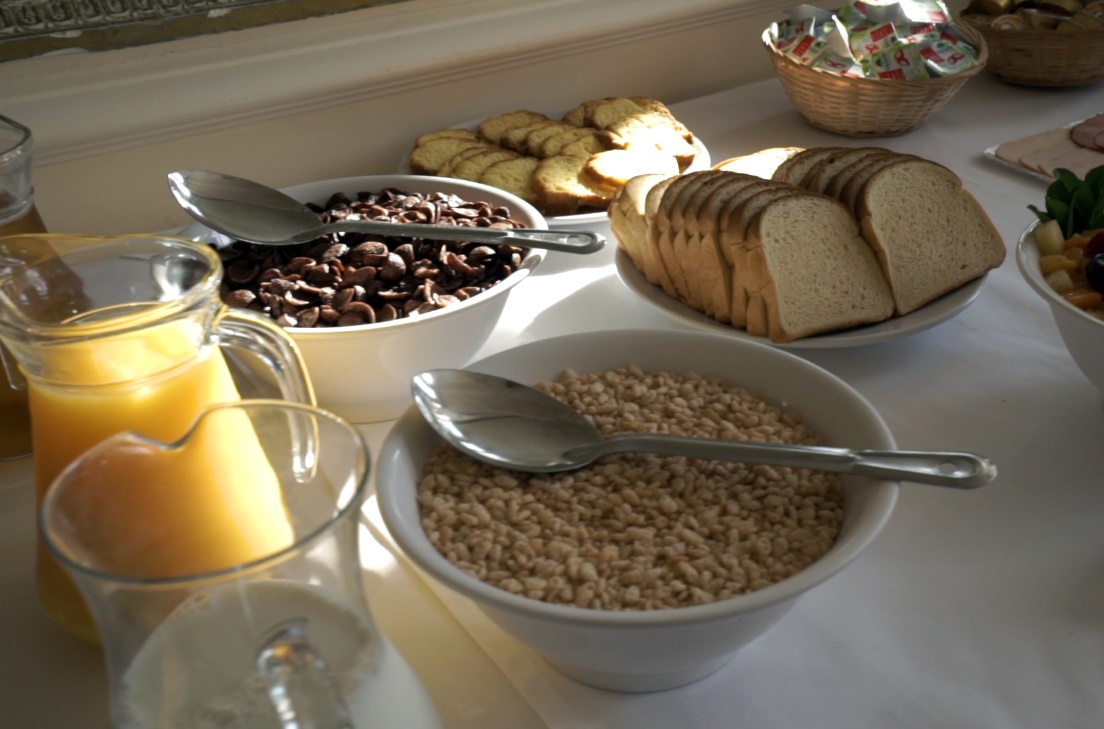 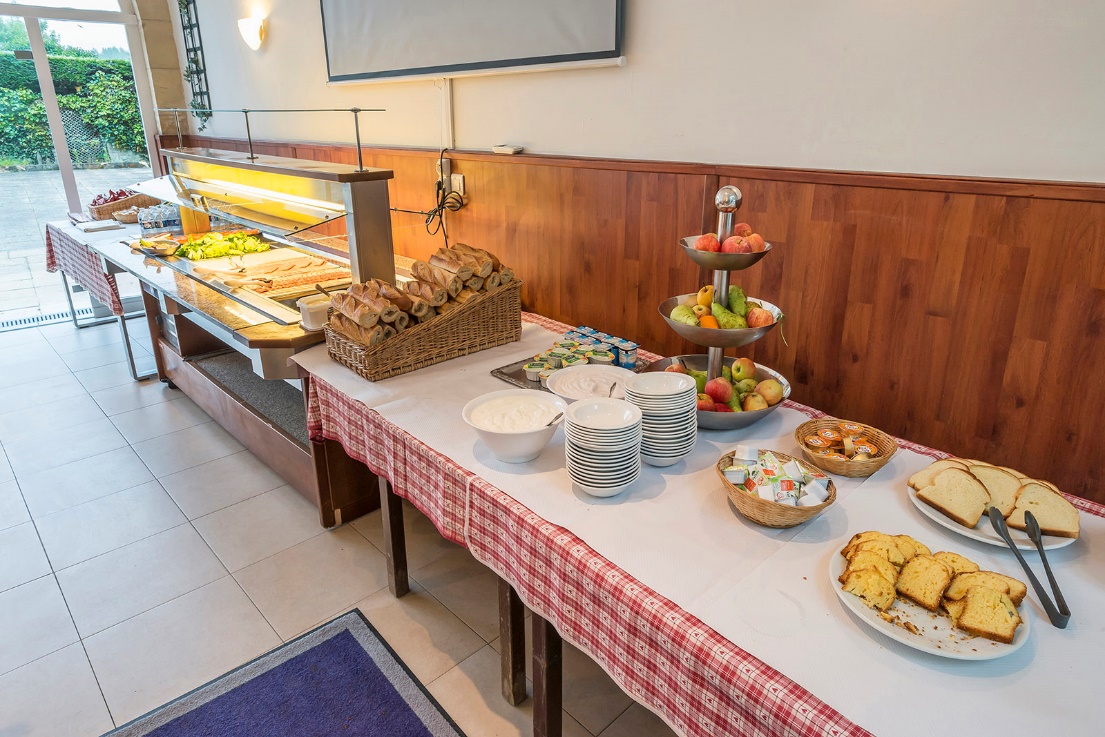 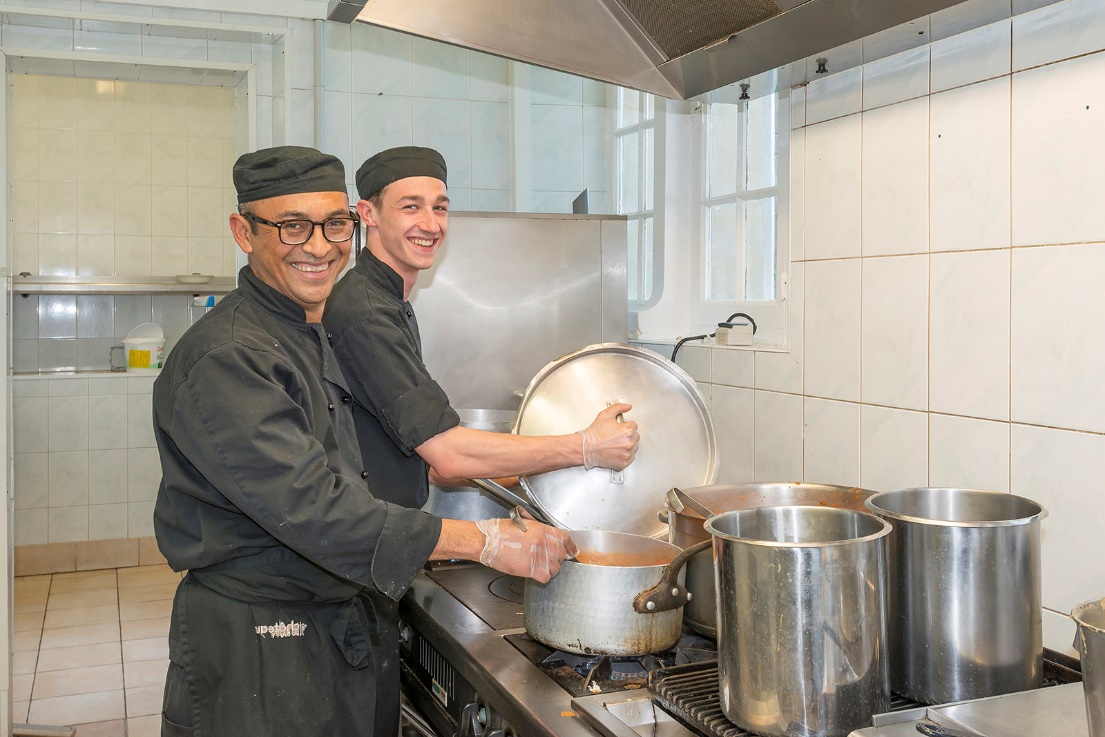 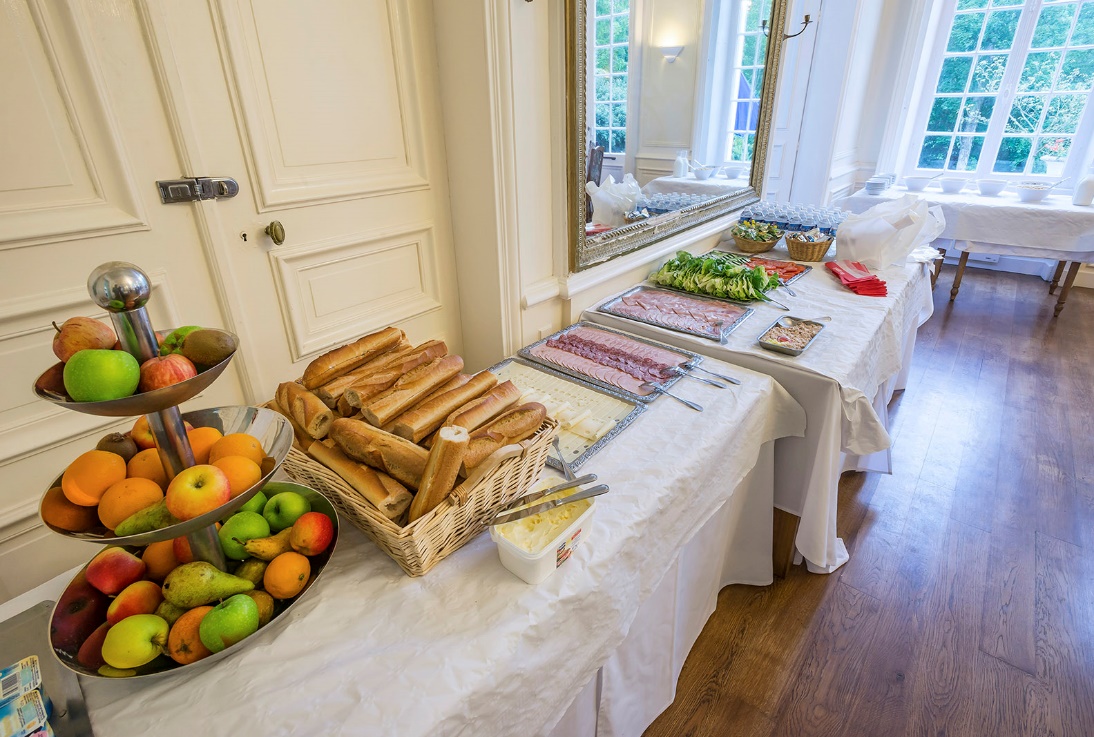 Historical Excursions
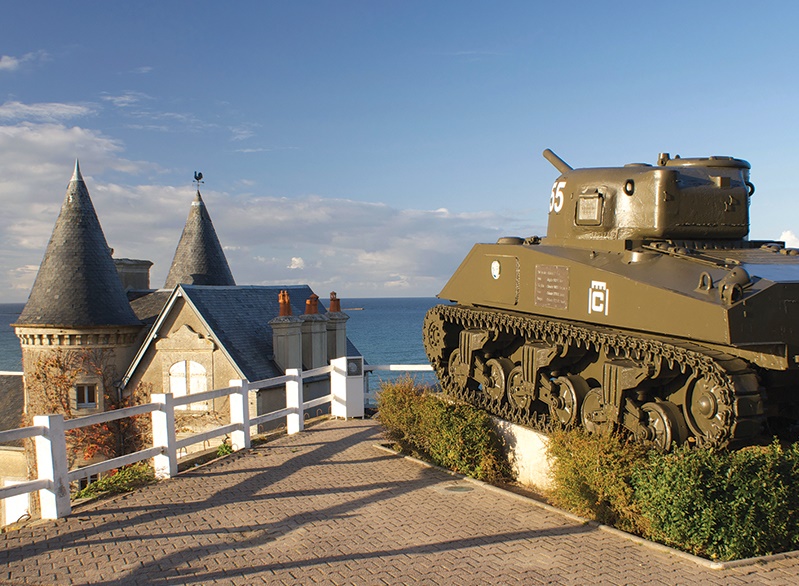 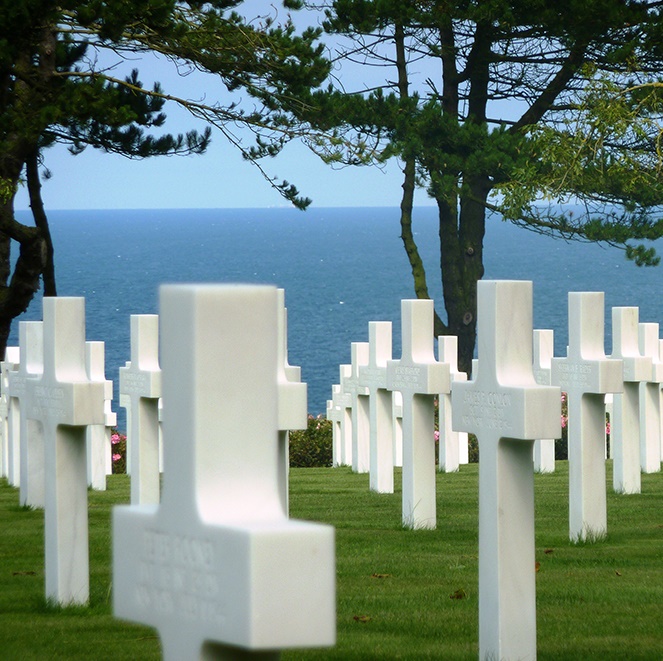 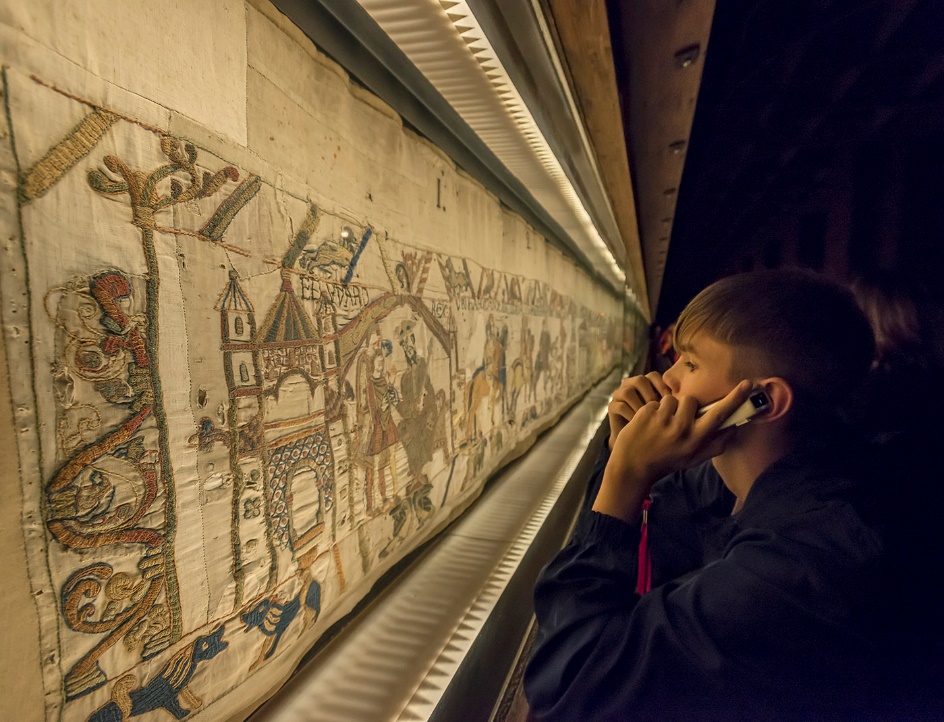 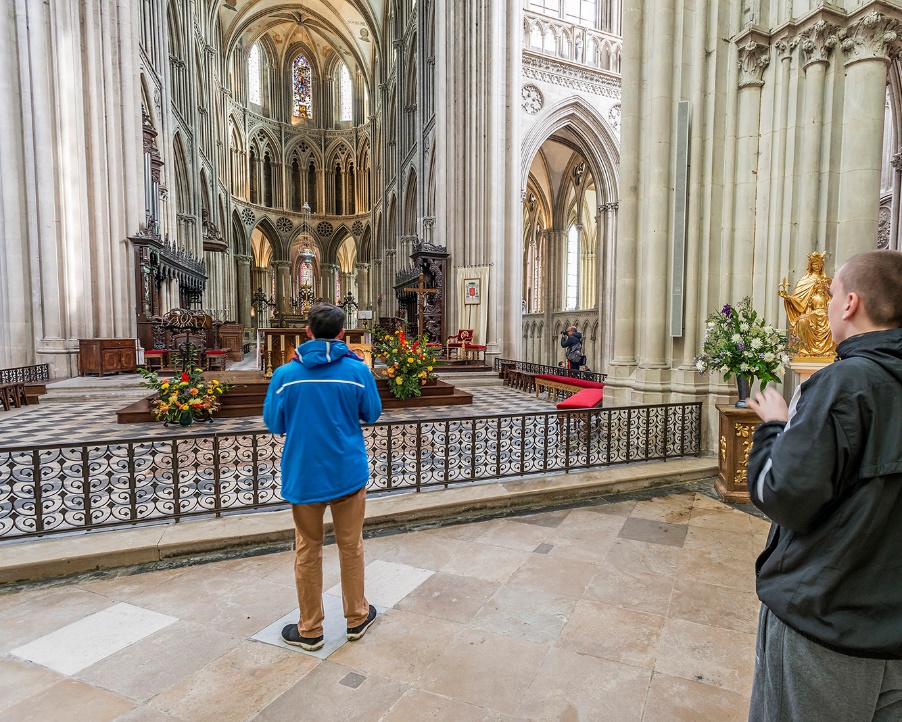 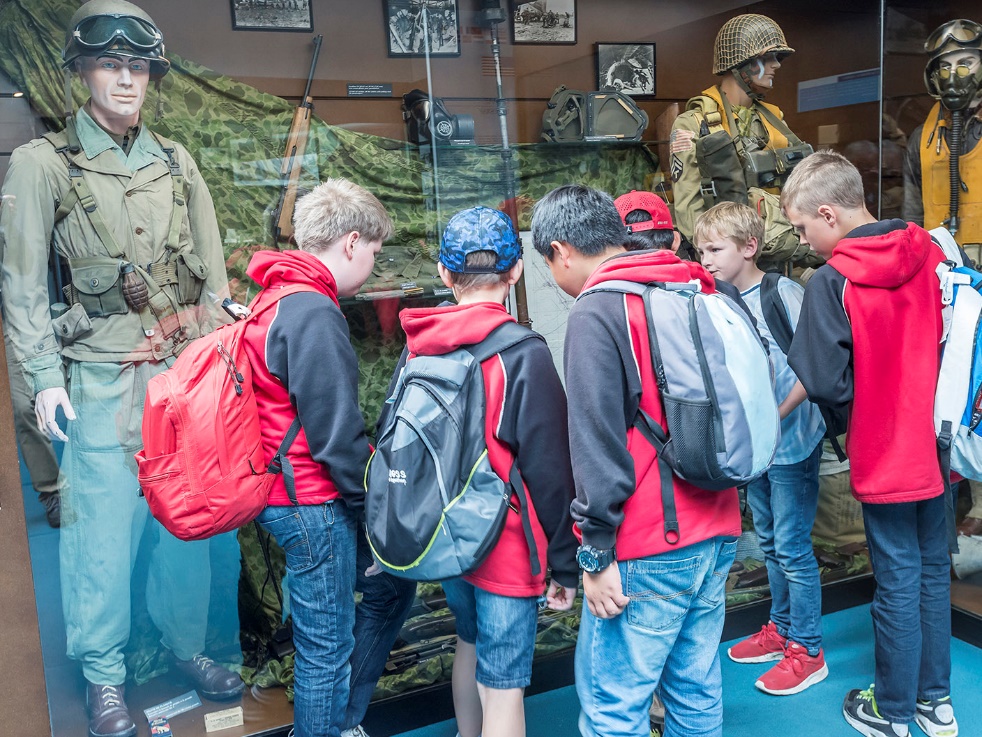 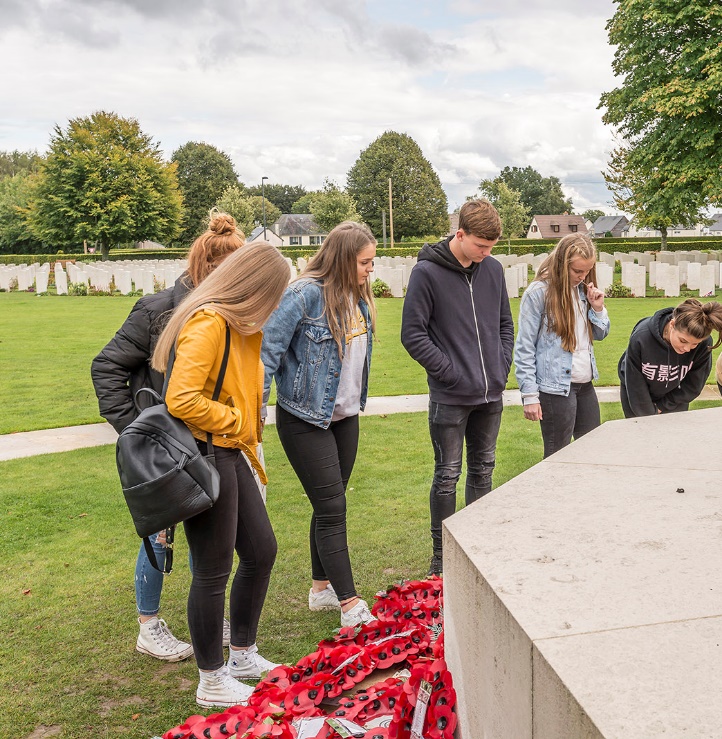 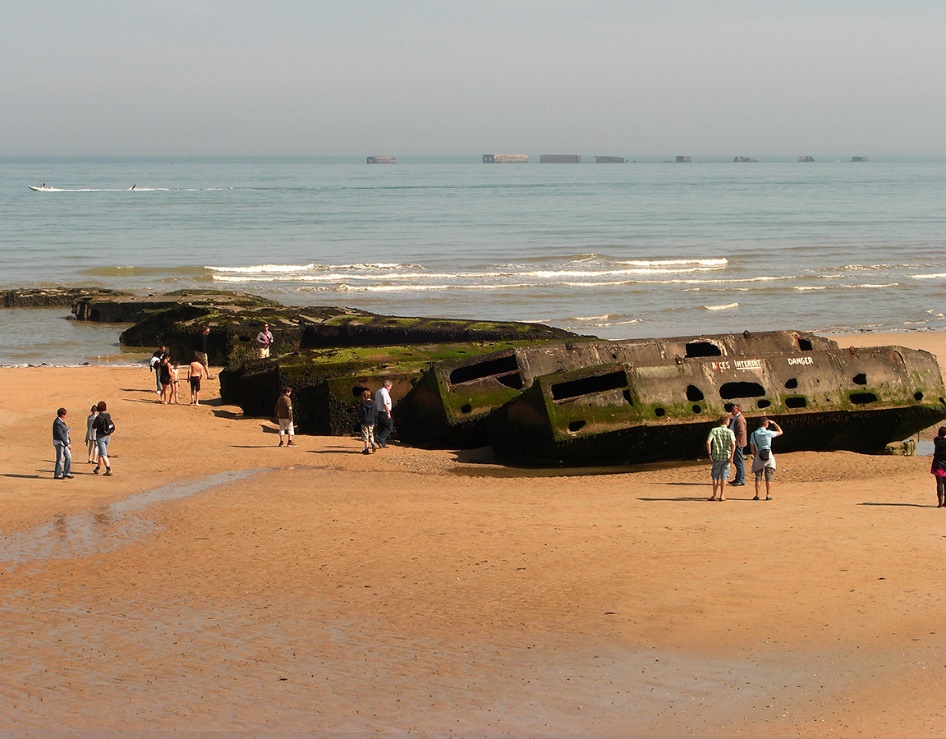 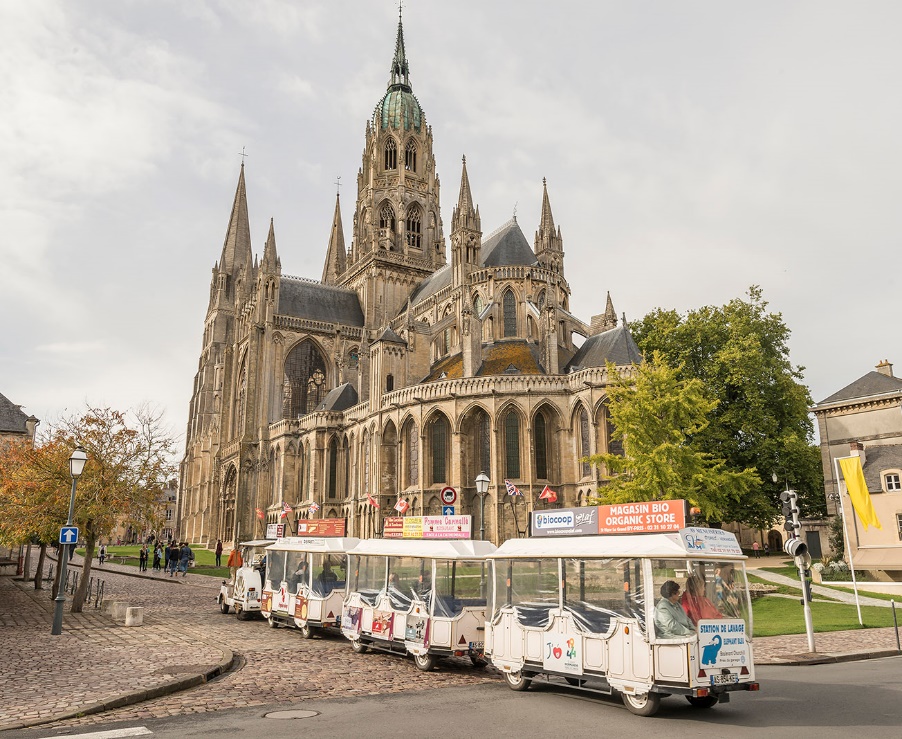 Language & Cultural Excursions
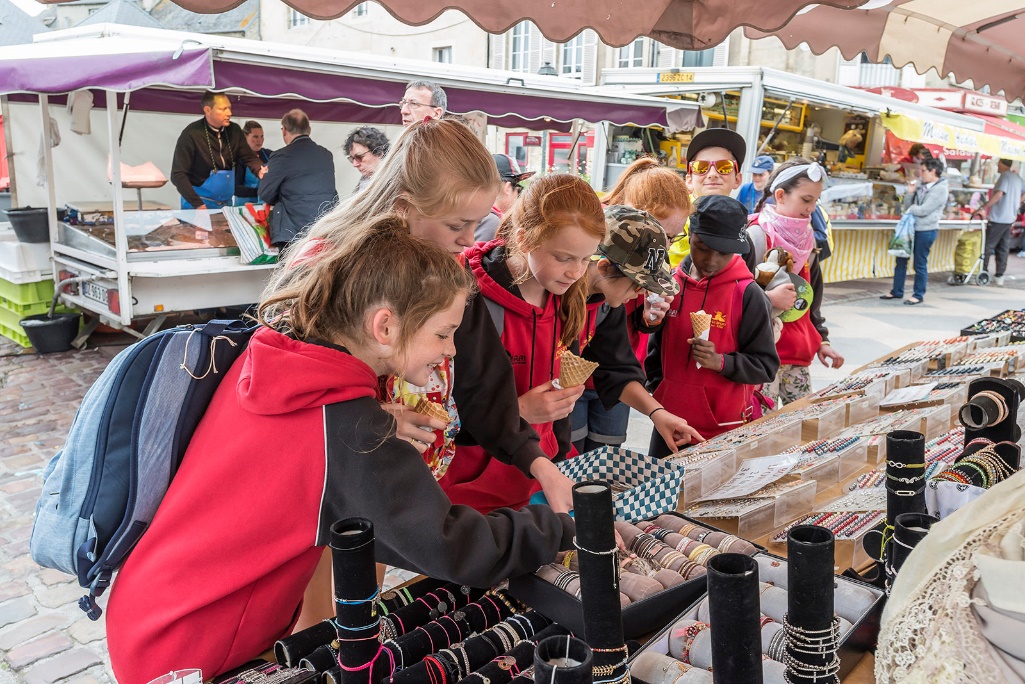 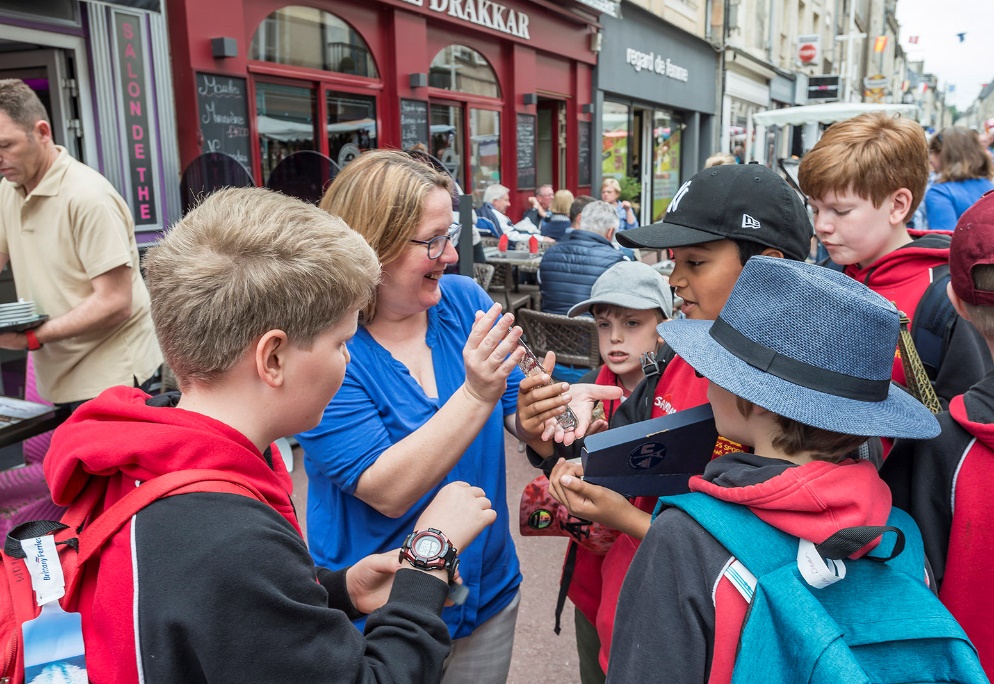 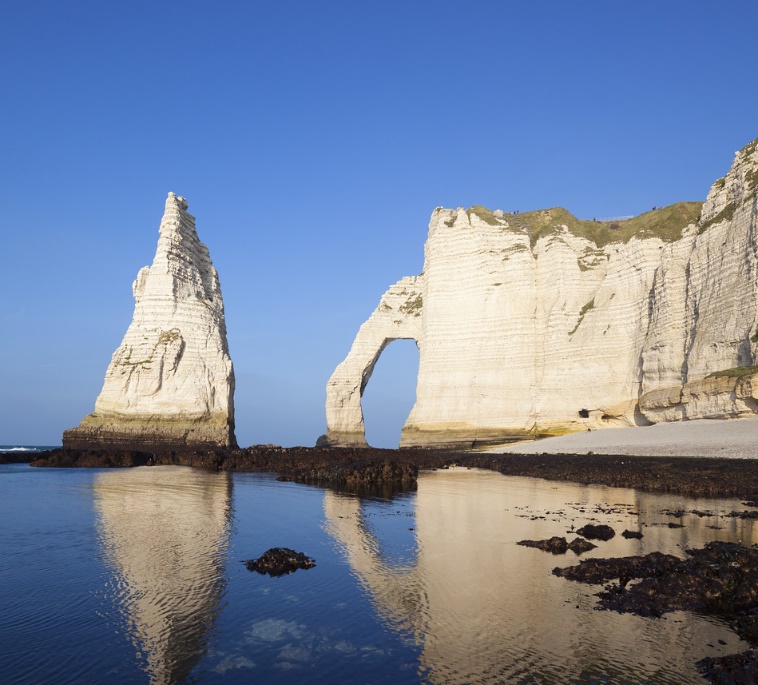 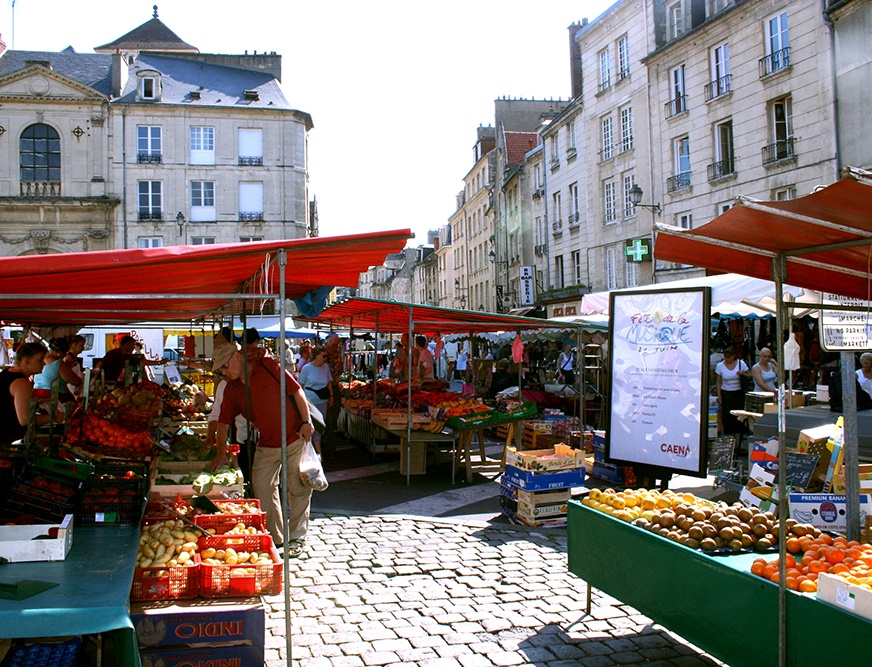 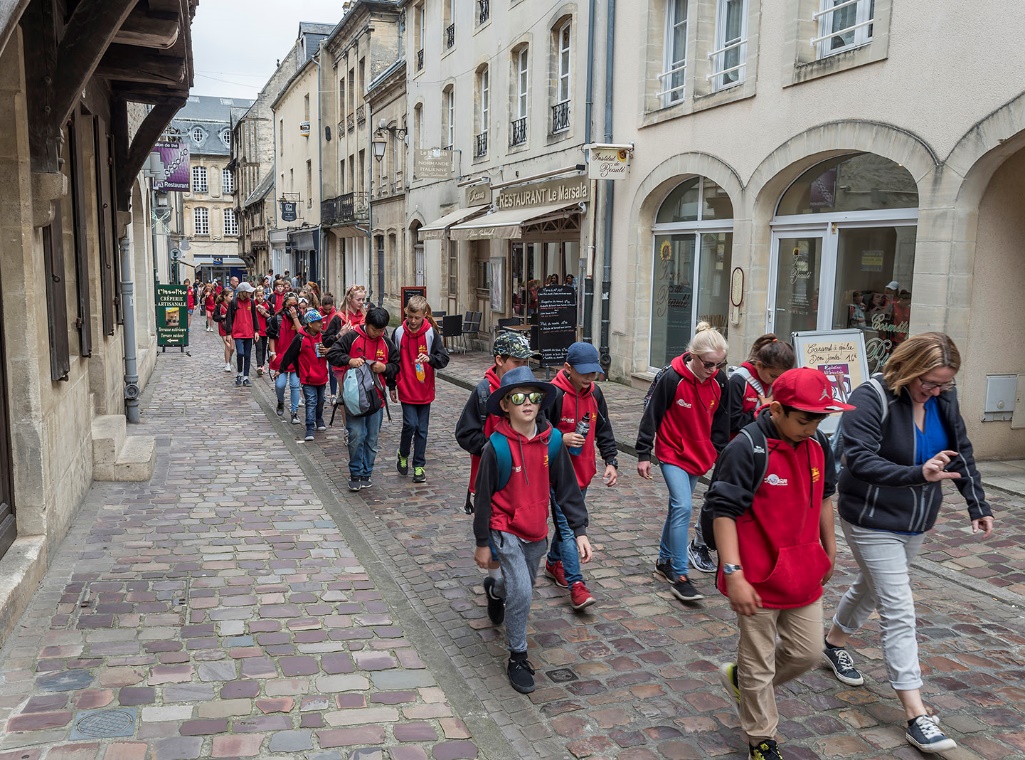 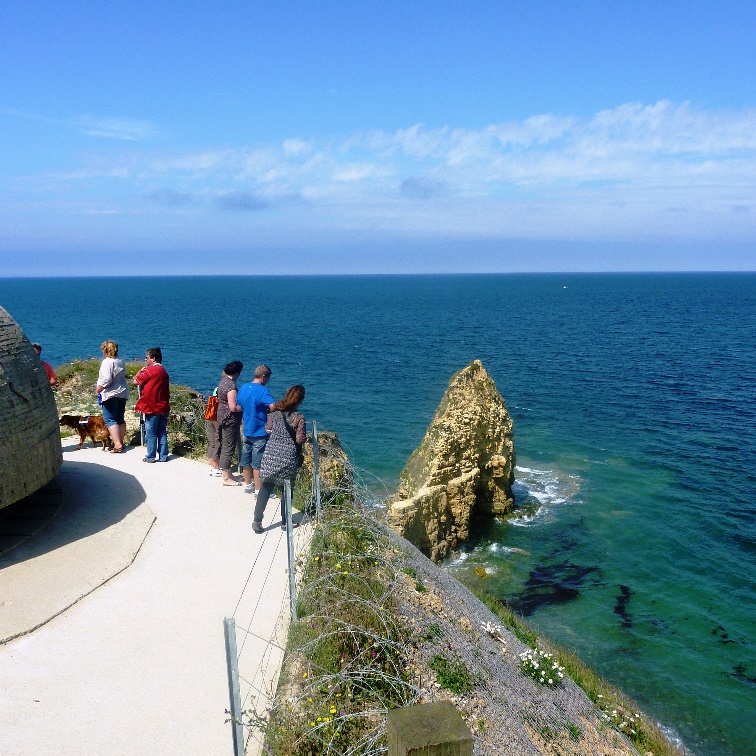 Food Related Excursions
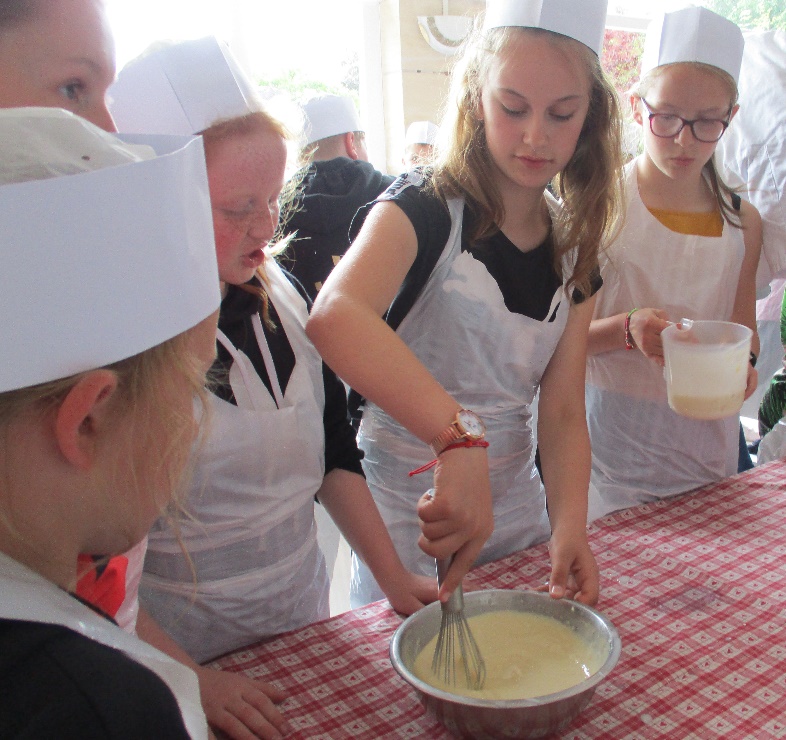 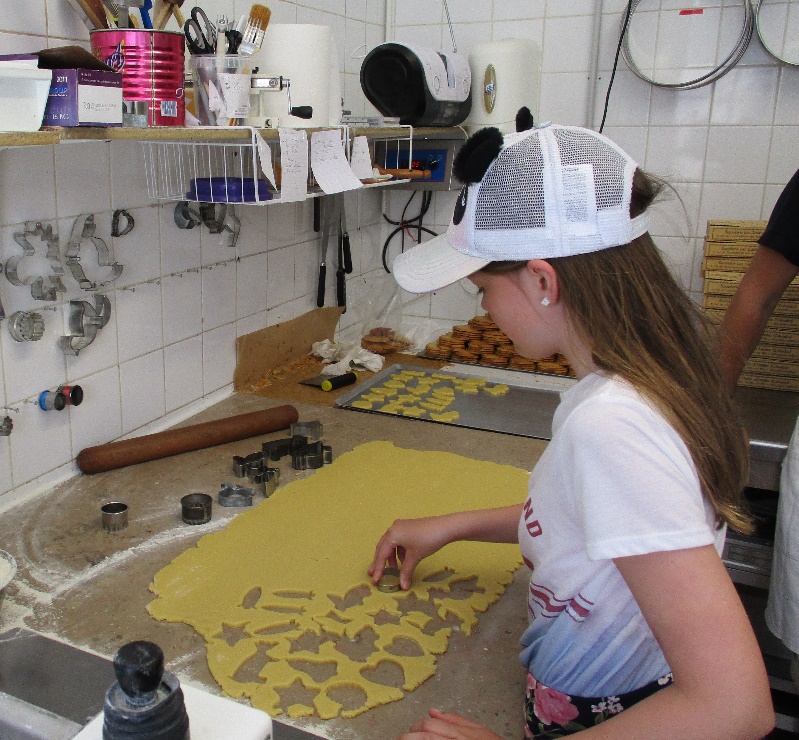 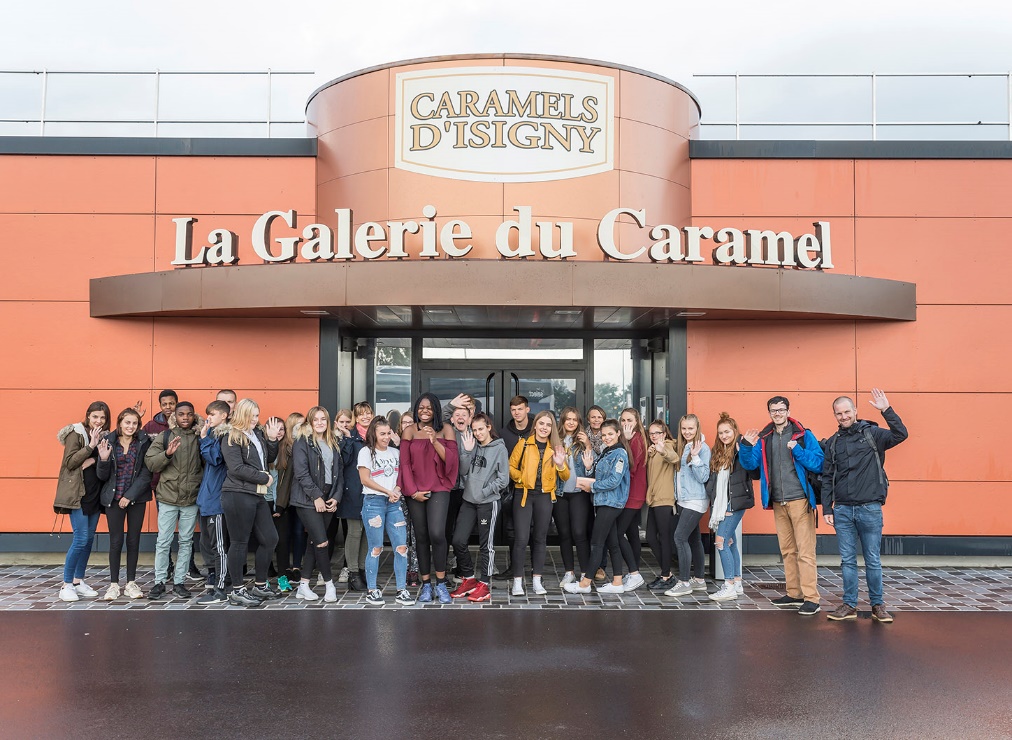 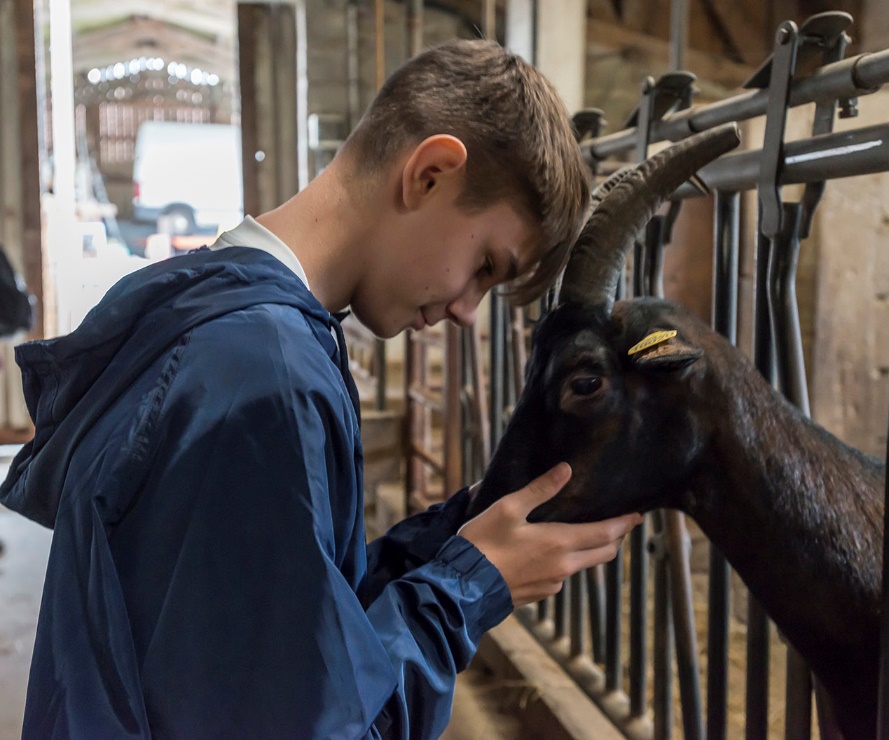 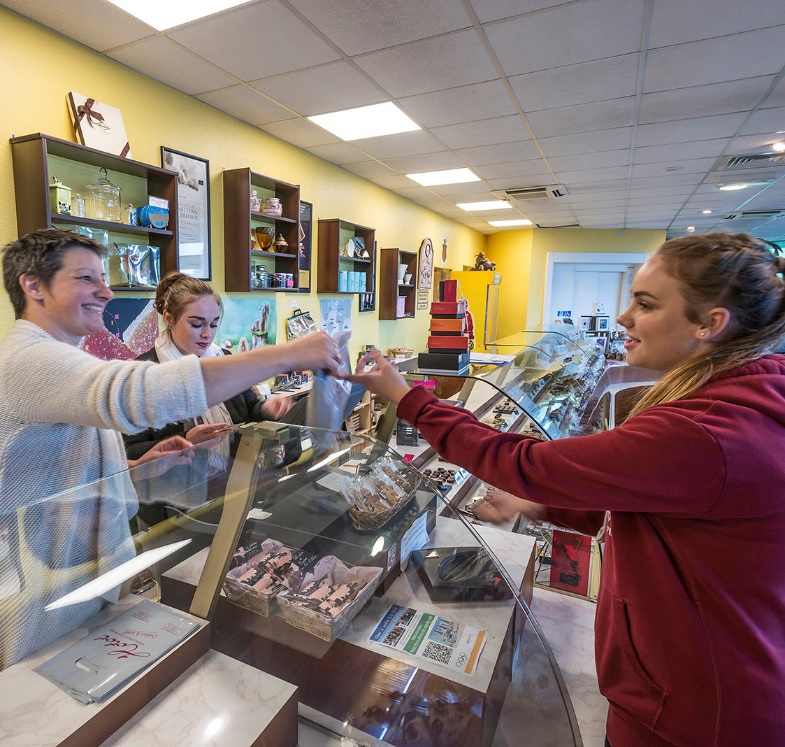 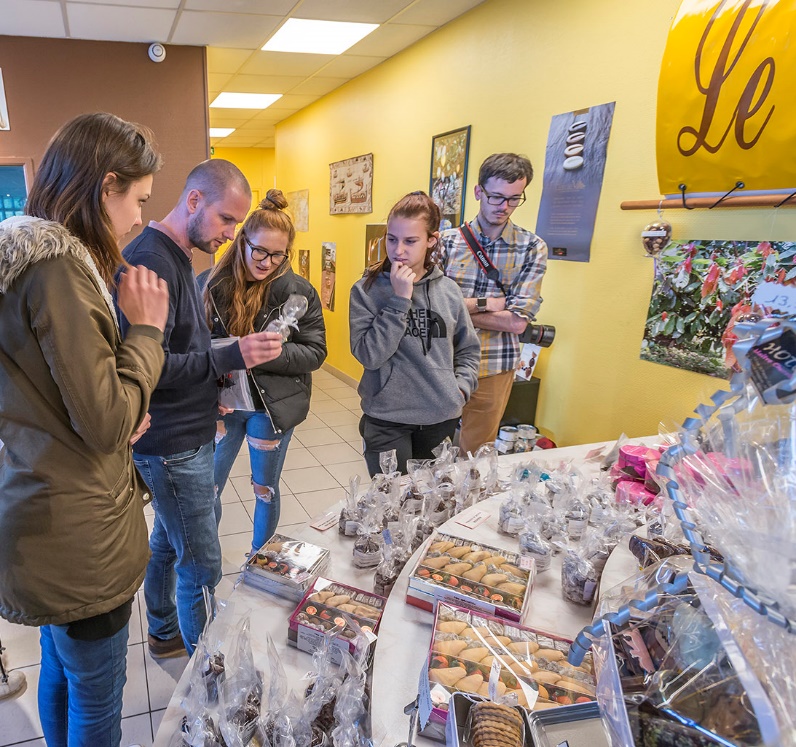 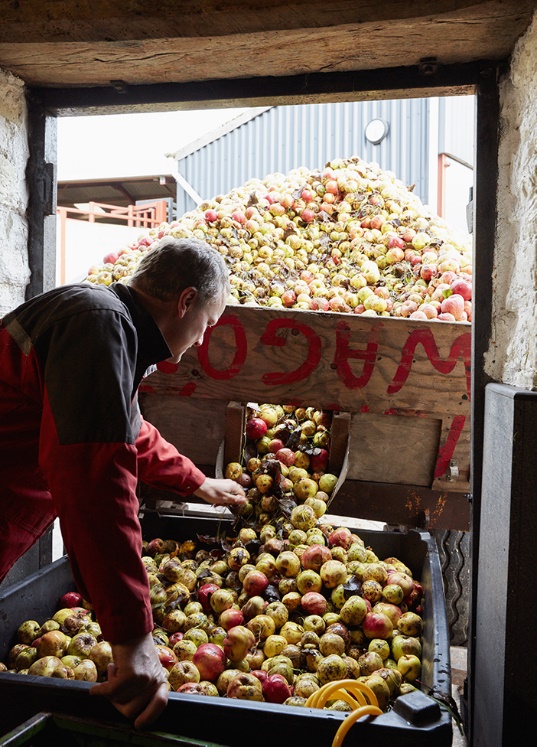 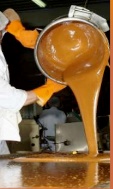 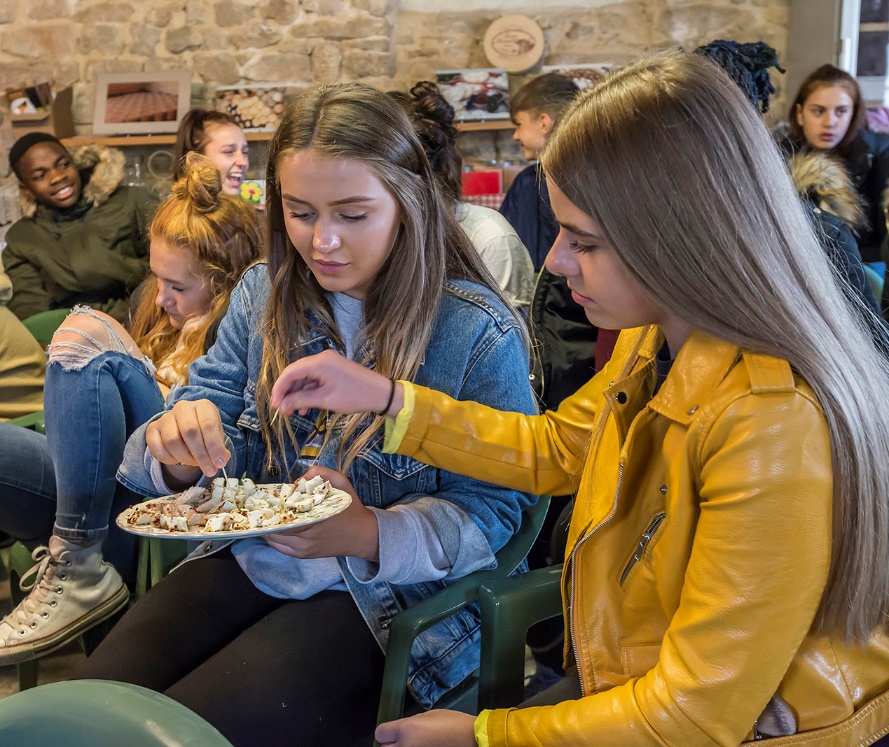 Mont-Saint-Michel
Honfleur
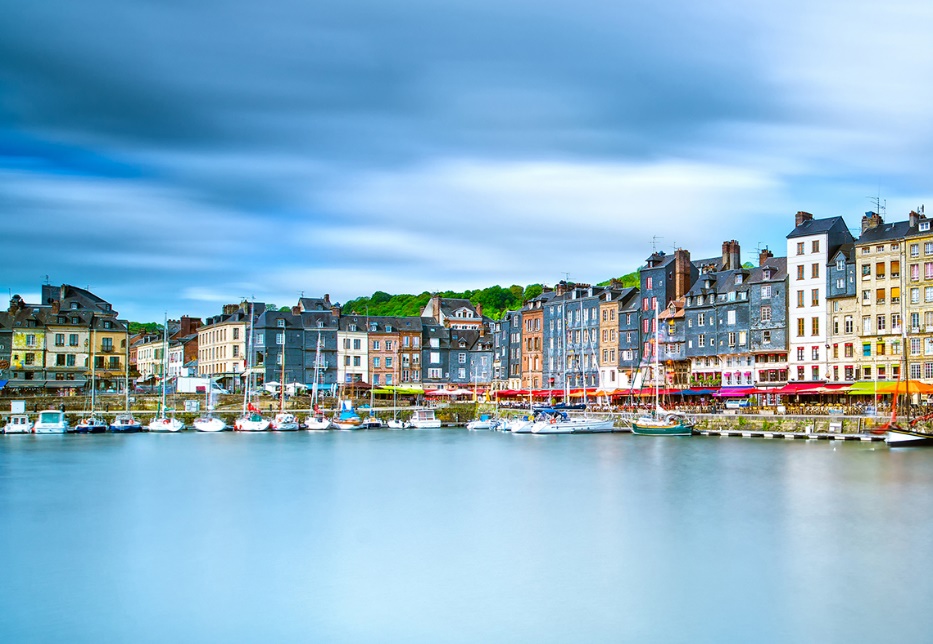 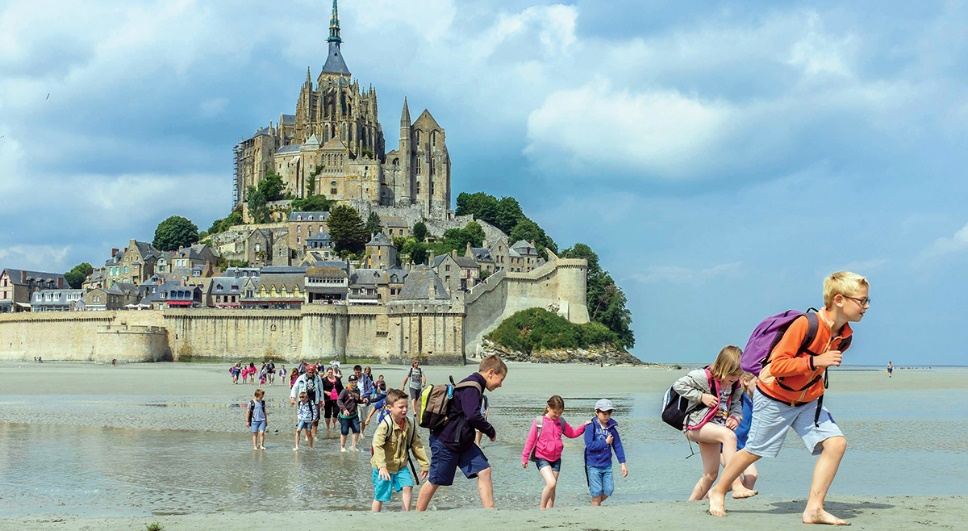 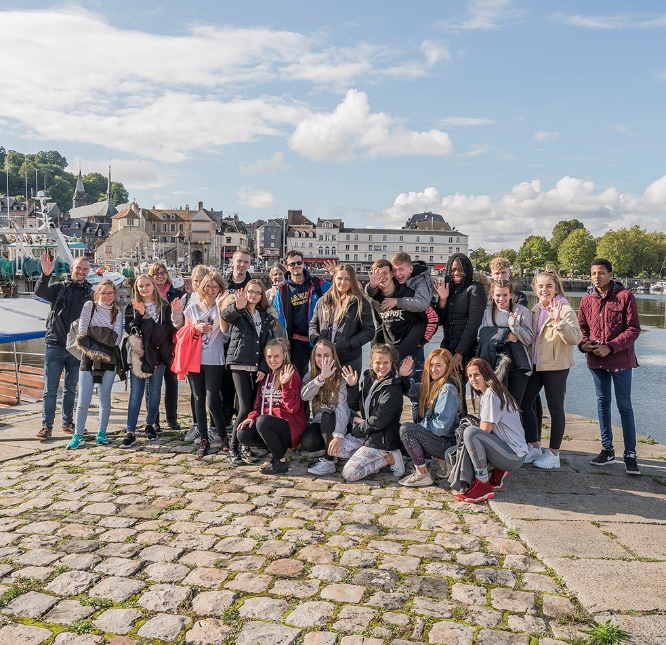 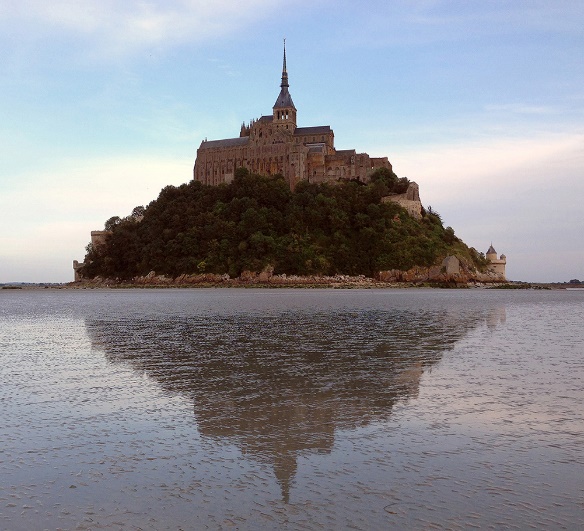 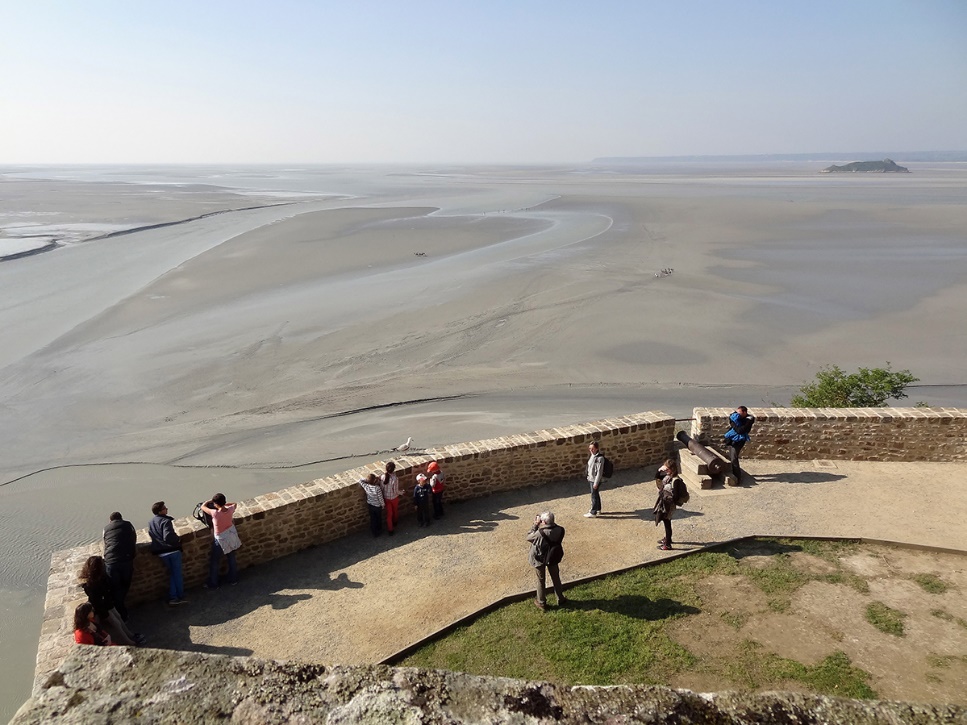 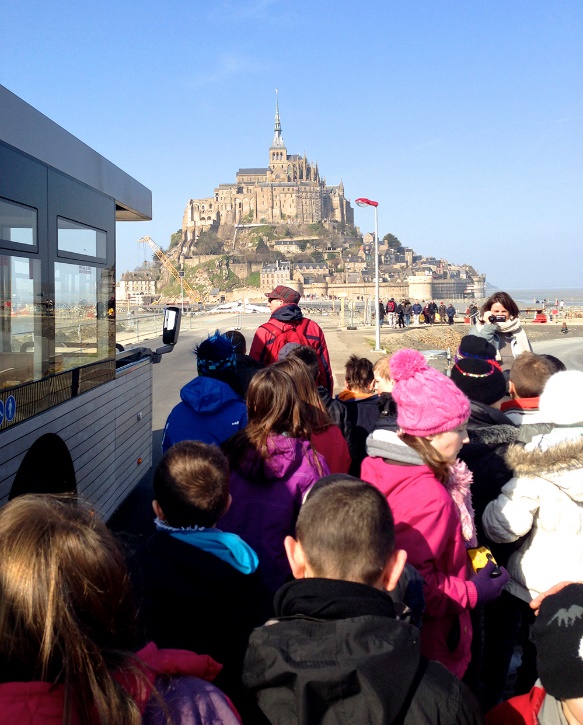 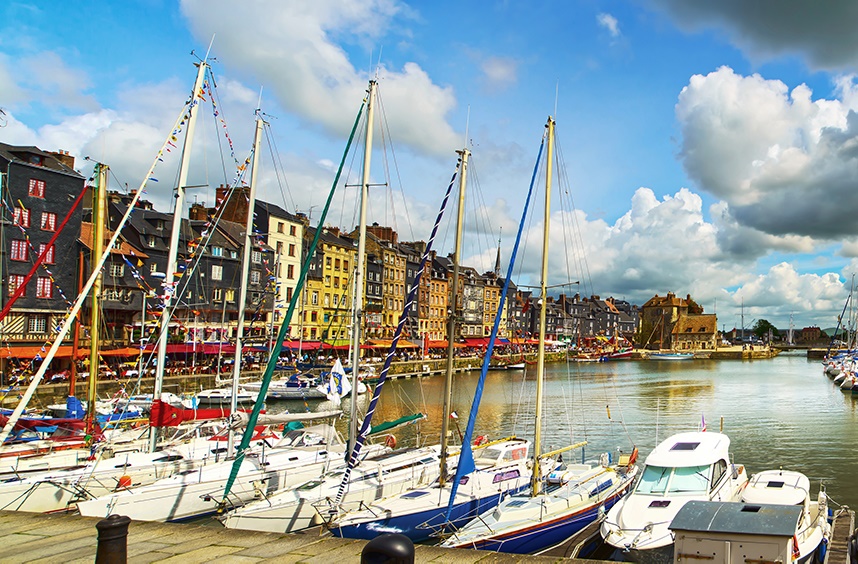 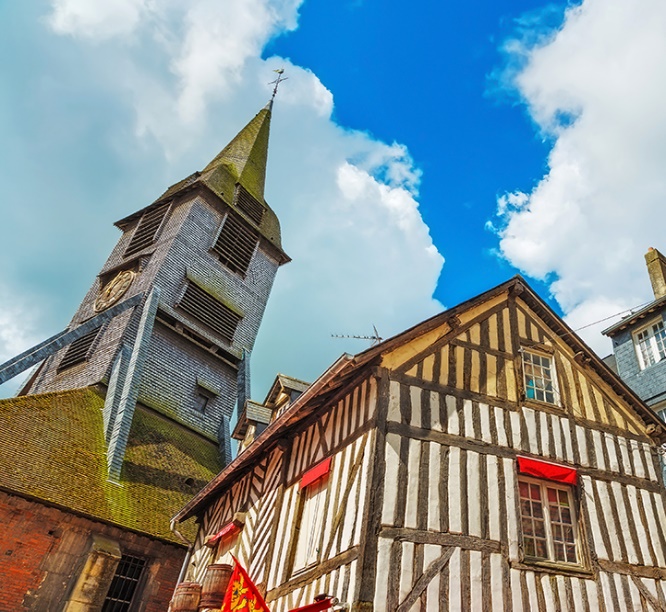 View our website, video and virtual tour:
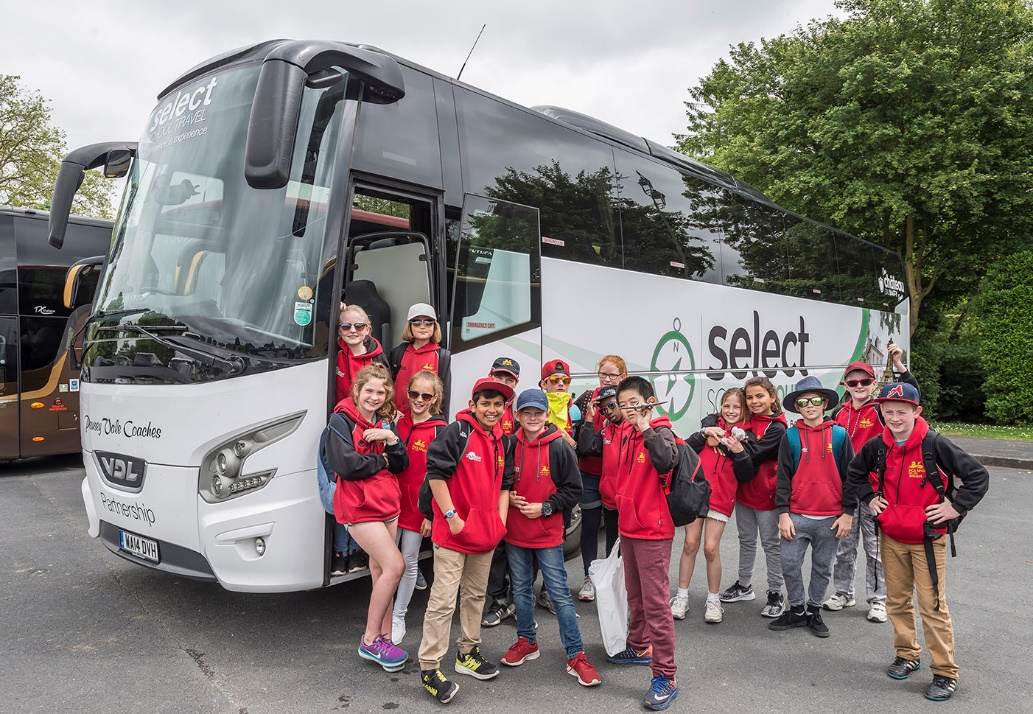 https://chateaudubaffy.education
https://vimeo.com/219830868
https://chateaudubaffy.education/virtualtours/chateau/